The Carnival
Rosedale Academy
Introduction to ESL
What I learned last class:
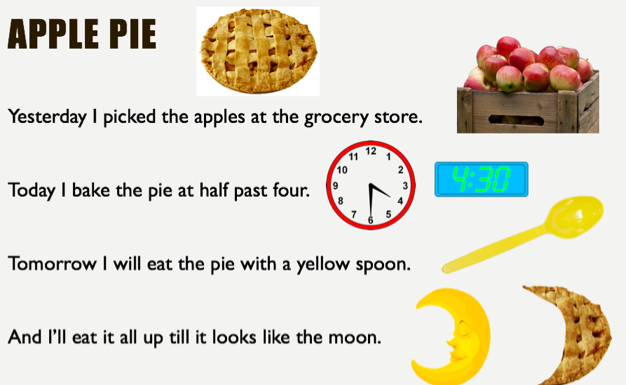 How to find information in text using pictures
How to listen in basic conversations
How to use the “g, h, j, k” sounds
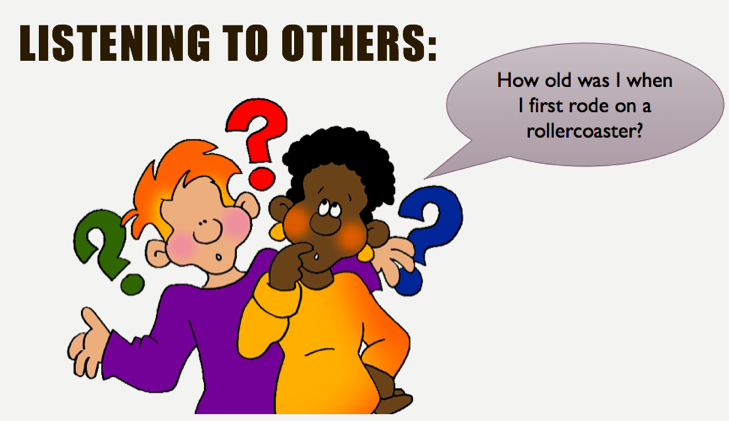 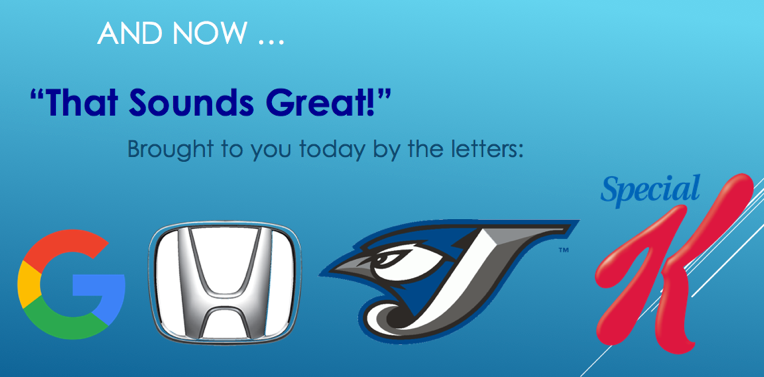 [Speaker Notes: You can review with the students everything that they learned in the last class.]
What will I learn today?
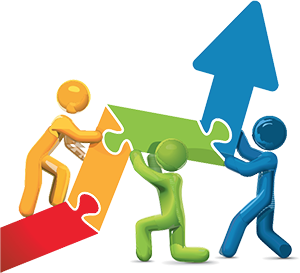 Recognizing patterns in words
Reading direction
Brainstorming
New food vocabulary
The sounds L, M, N and P
[Speaker Notes: Have the students read the goals if they can. I find that underlining sentences and asking students to read one sentence at a time works well.]
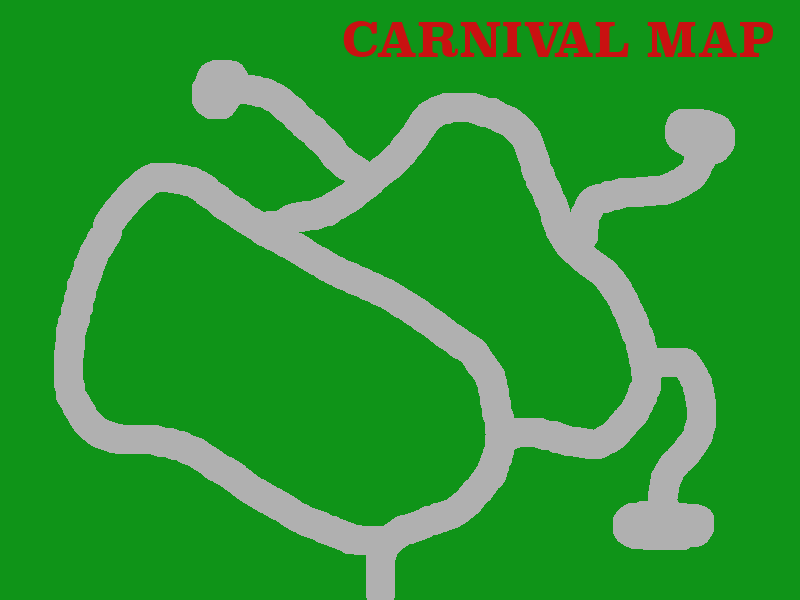 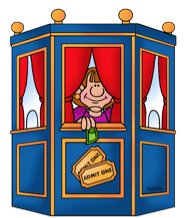 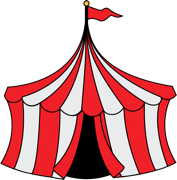 SHOW
CIRCUS
RIDES
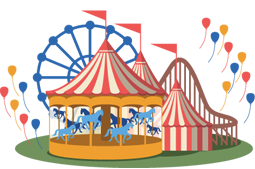 FOOD
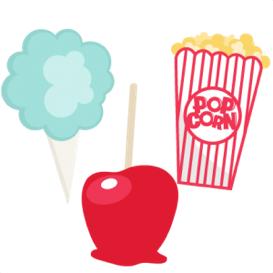 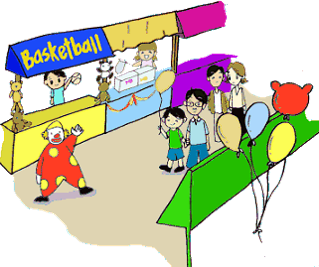 GAMES
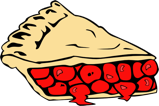 PIE EATING CONTEST
EXIT
[Speaker Notes: Talk about the different areas that you can go when you are at a carnival. Today, you will go to the food and games areas.]
Carnival Food
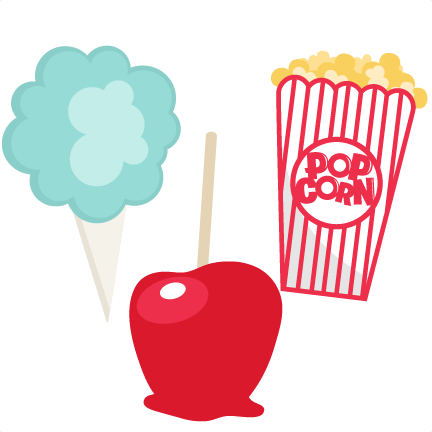 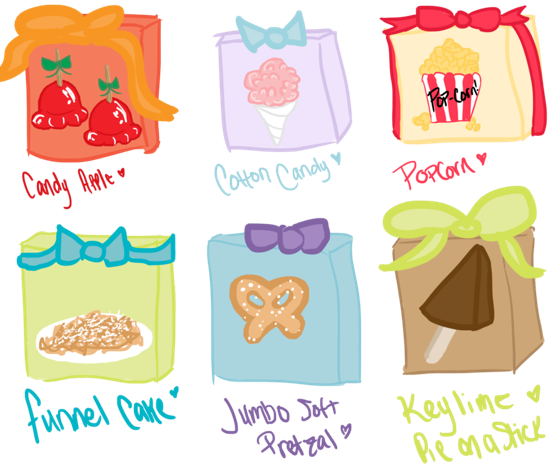 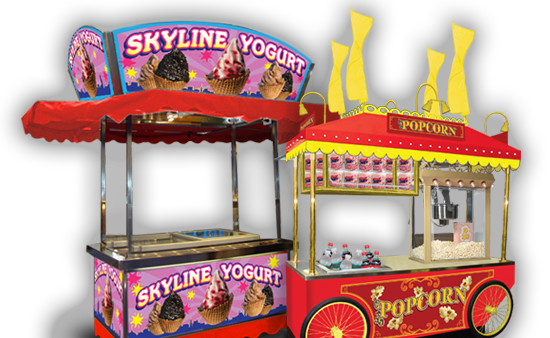 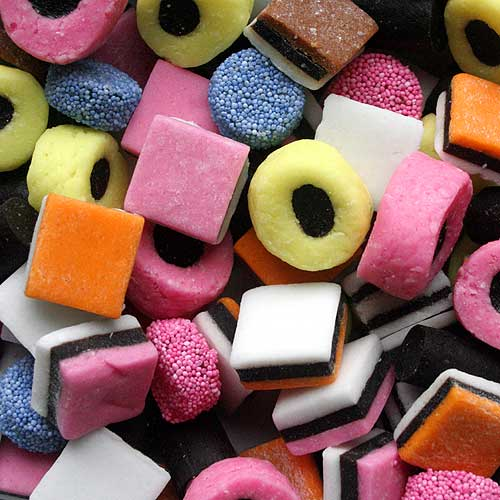 [Speaker Notes: Ask students if they know what this food is.
Ask students to describe what they see.
Tell the students that we will “BRAINSTORM” in order to try to learn more about this carnival food.]
What is it called?
What does it taste like?
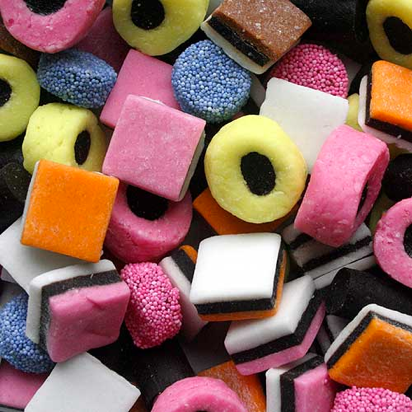 What is the texture?
What is it made of?
[Speaker Notes: Define brainstorming for the students or ask them if they know what it is.
Talk about the idea that when we brainstorm, we may create categories like the questions on this page.
Go through each question and write words / answers in the boxes.
What does it taste like? (bitter, sweet, sour, salty, plain, spicy, hot, cold, etc.)
What is the texture? (hard, soft, chewy, grainy, sticky, etc.)
What is it made of? (salt, sugar, water, flour, fruits, etc.)]
Licorice candy
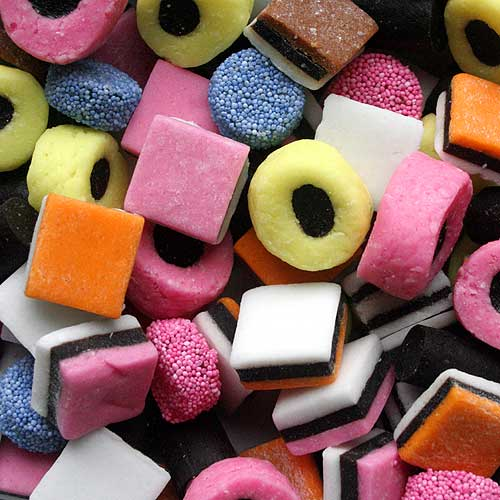 [Speaker Notes: Talk about what licorice is, where it comes from, etc.]
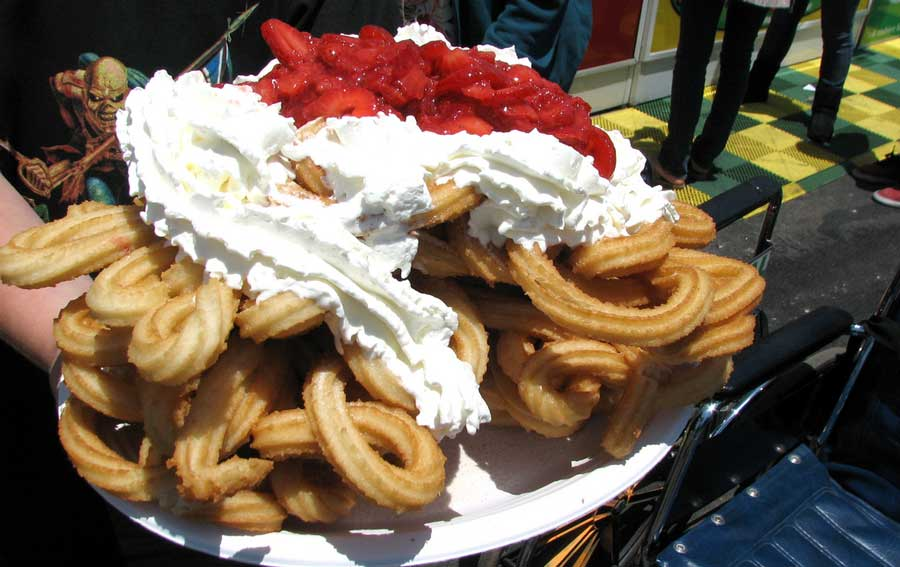 [Speaker Notes: Ask students if they know what this food is.
Ask students to describe what they see.
Tell the students that we will “BRAINSTORM” in order to try to learn more about this carnival food.]
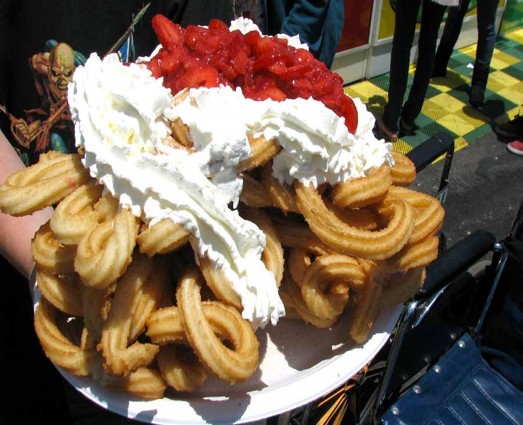 [Speaker Notes: Now ask students to make up their own categories.
They may and probably will make up the same categories that you did.
You may want to add: colour, smell, etc.

Write the categories and words that the students offer into the boxes.]
Mexican funnel cake
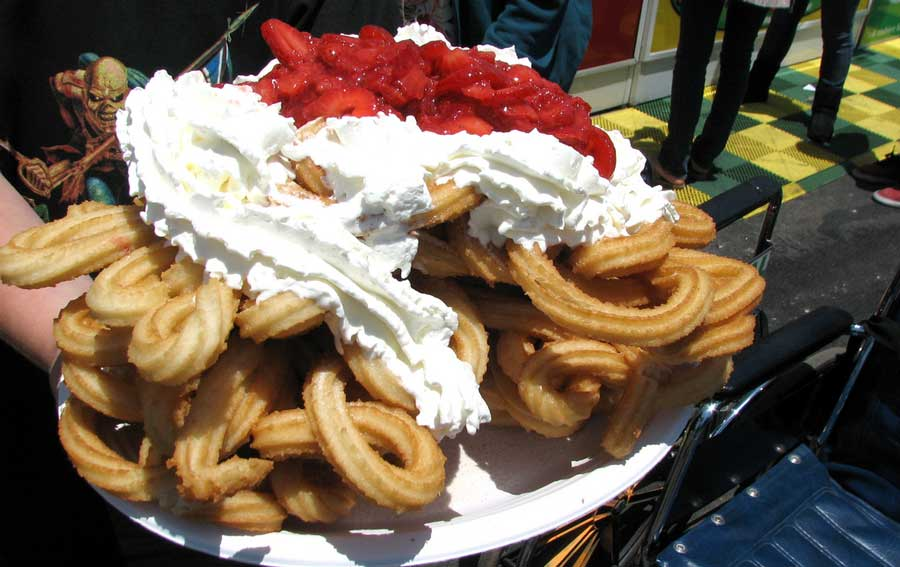 [Speaker Notes: WATCH THE VIDEO OF A MEXICAN FUNNEL CAKE.
The video is provided on the Moodle page and in the Moodle Resources.

Talk about what a funnel cake is, where it comes from, etc.]
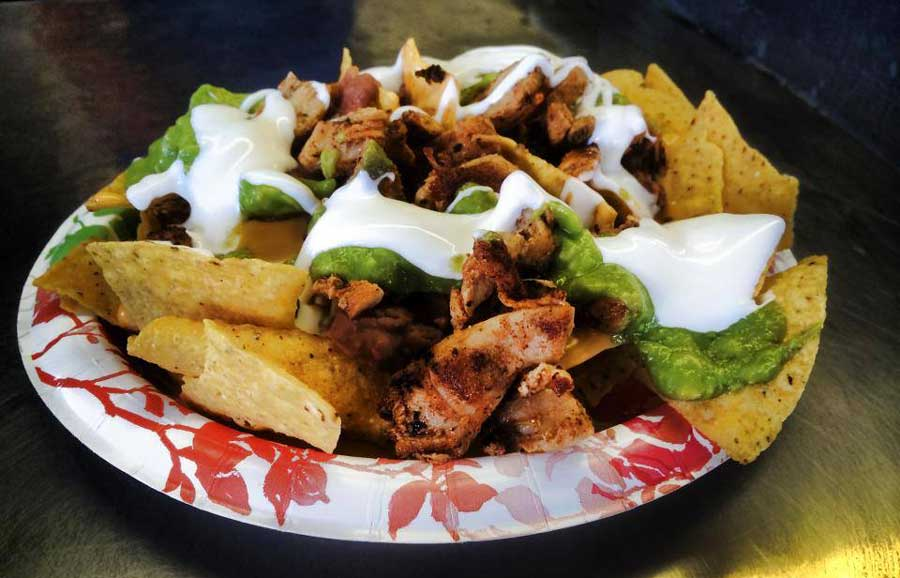 [Speaker Notes: Ask students if they know what this food is.
Ask students to describe what they see.
Tell the students that we will “BRAINSTORM” in order to try to learn more about this carnival food.]
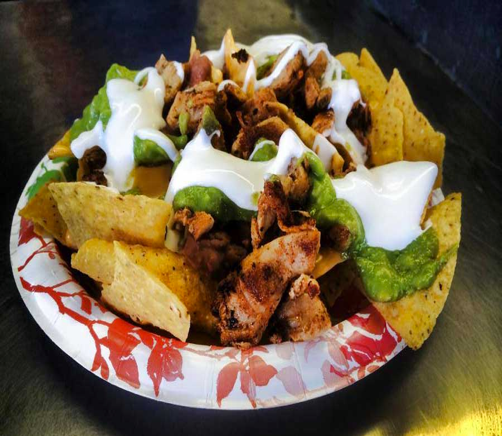 [Speaker Notes: Again, ask students to make up their own categories.
Write the categories and words that the students offer into the boxes.]
Nachos
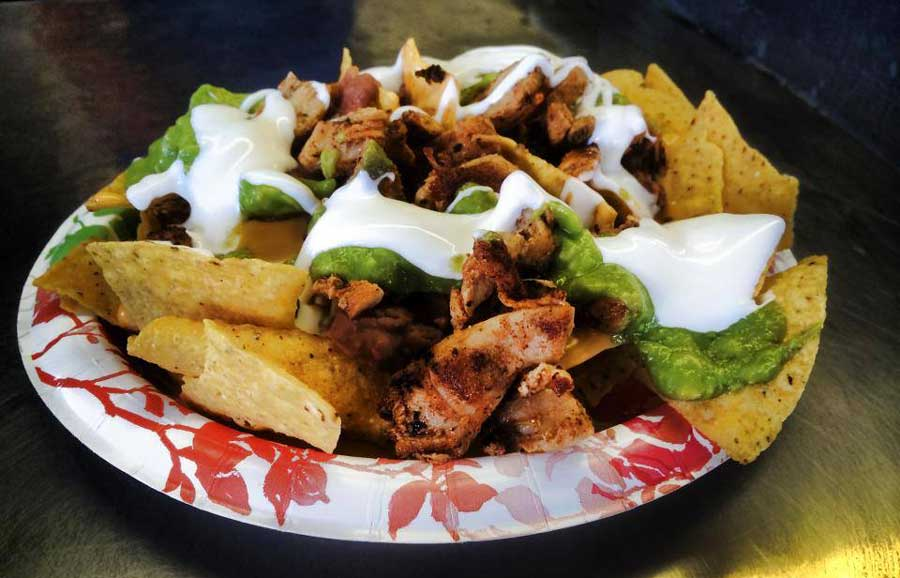 [Speaker Notes: Talk about what nachos are, where they come from, etc.]
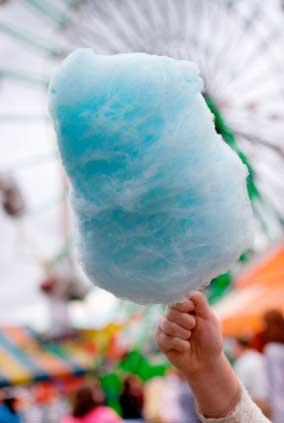 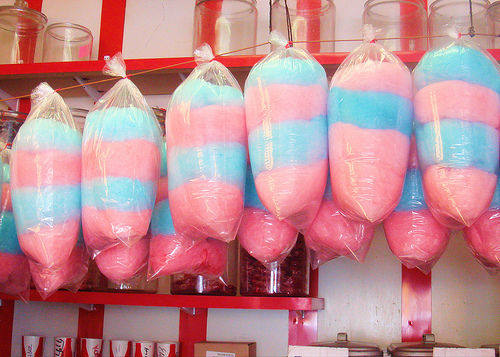 Cotton candy
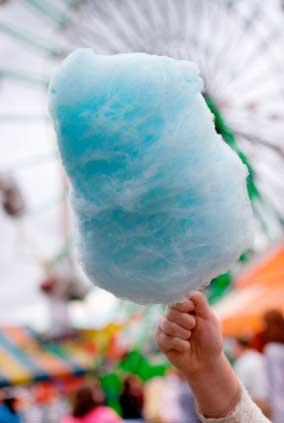 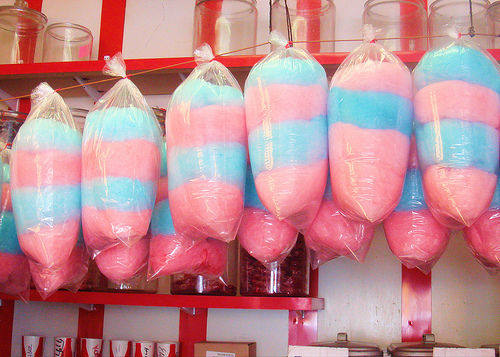 [Speaker Notes: WATCH THE VIDEO OF THE COTTON CANDY BEING MADE.]
What will I learn today?
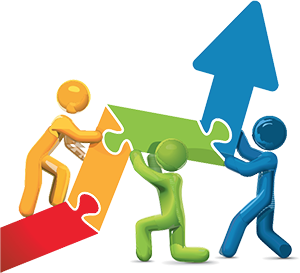 Recognizing patterns in words
Reading direction
Brainstorming
New food vocabulary
The sounds L, M, N and P
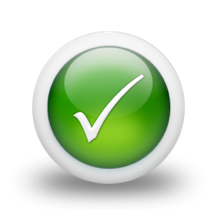 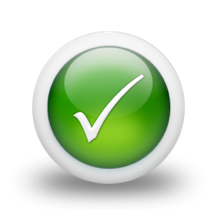 [Speaker Notes: Have the students read the goal that they just completed.
Explain what they learned if needed.
Congratulate them.]
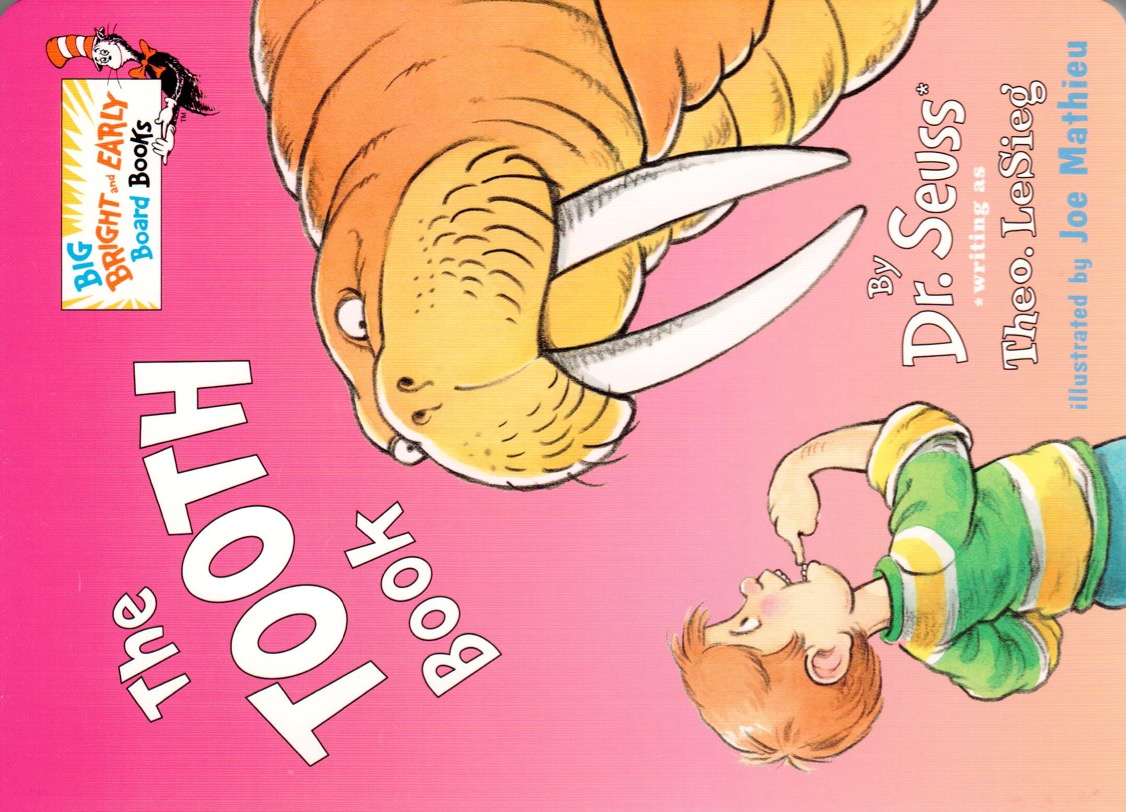 [Speaker Notes: “All that food is making me hungry. I would love something to eat. What do I use to eat and chew my food?”

“Can you help me read a story about teeth?”]
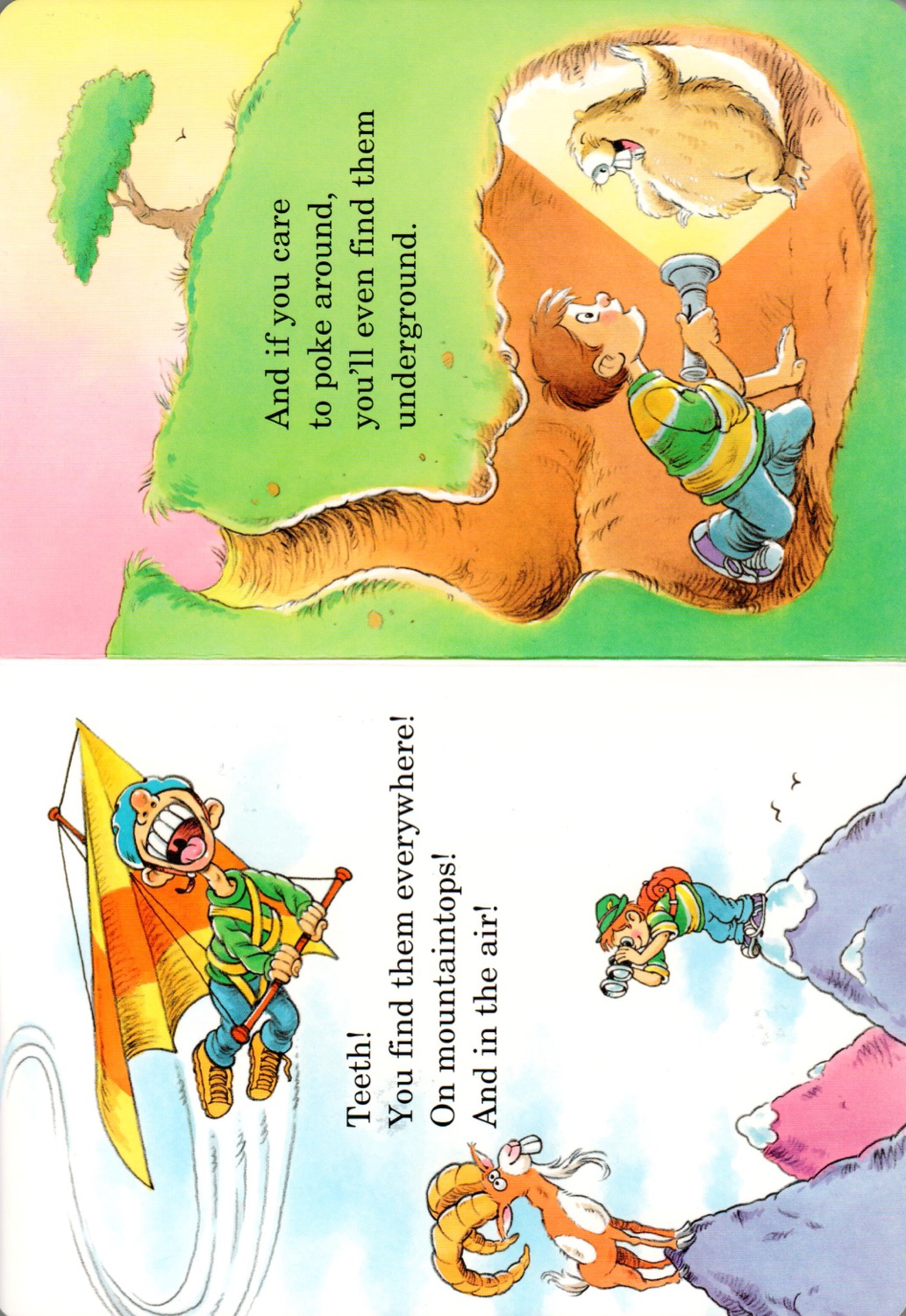 [Speaker Notes: Read for 5-10 minutes. 
You do not have to finish the book if the students are disengaged or if you are taking time to explain words or talk about the story or other pictures in the book.
The students have this book as a .pdf and also in audio/video format.]
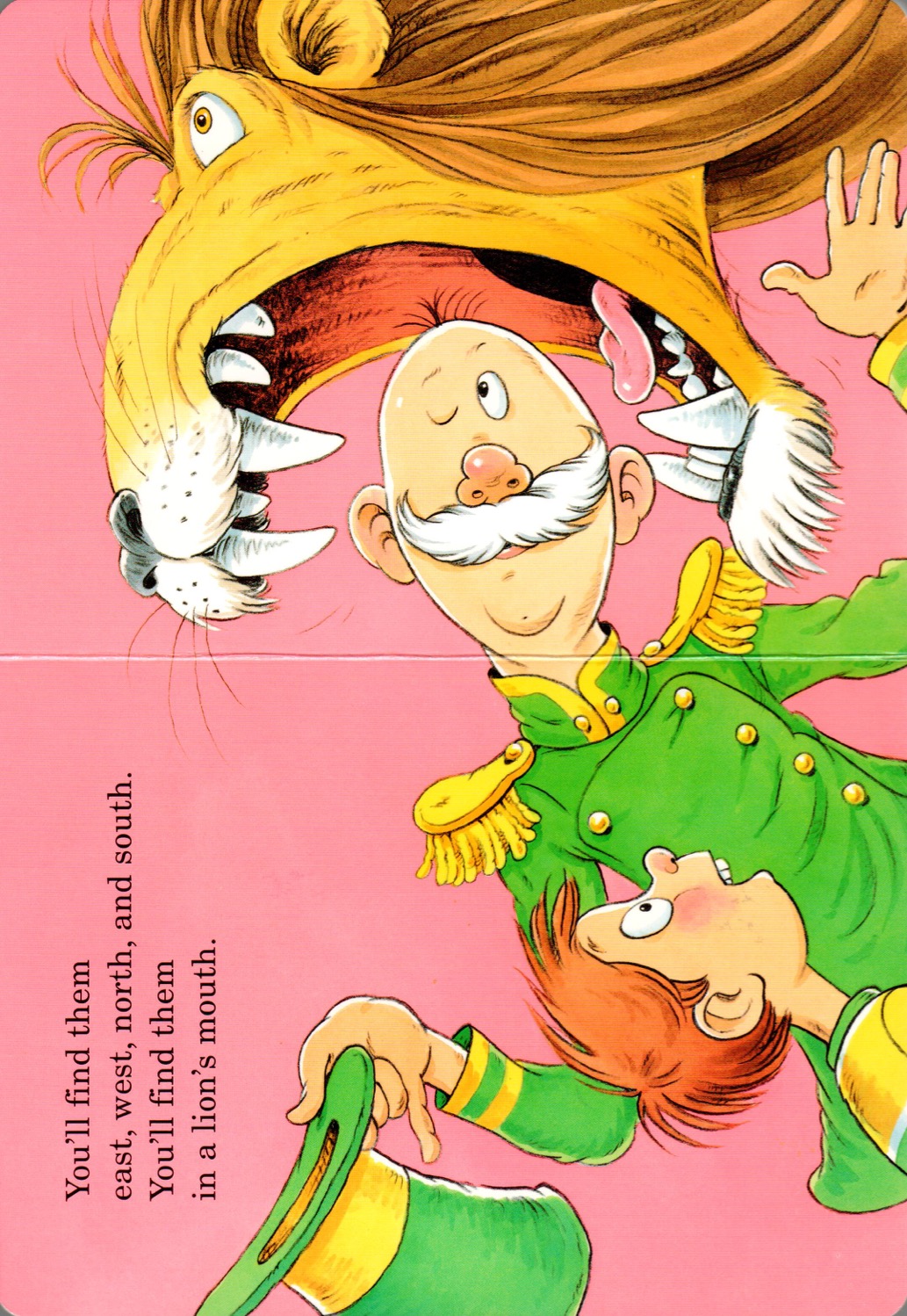 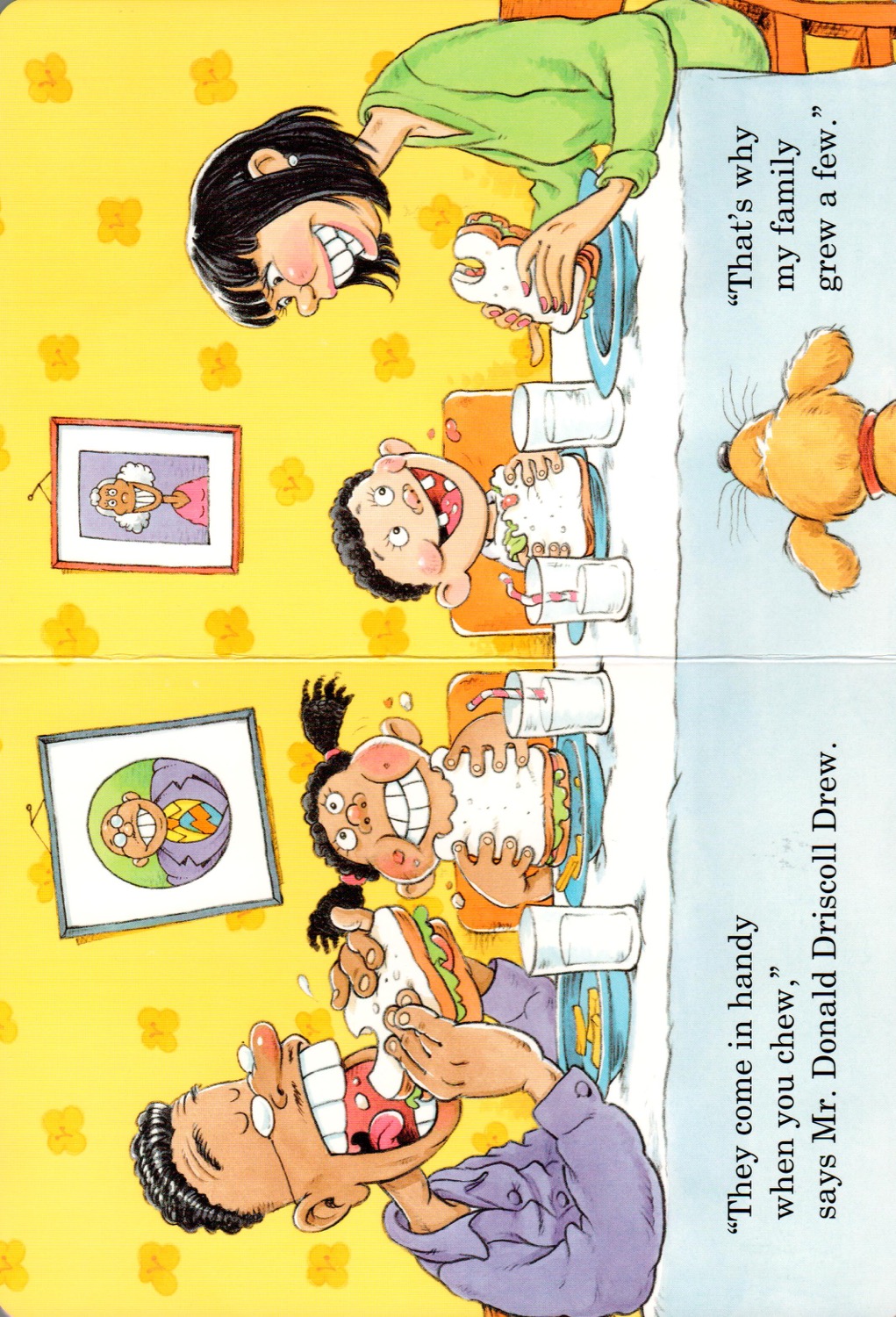 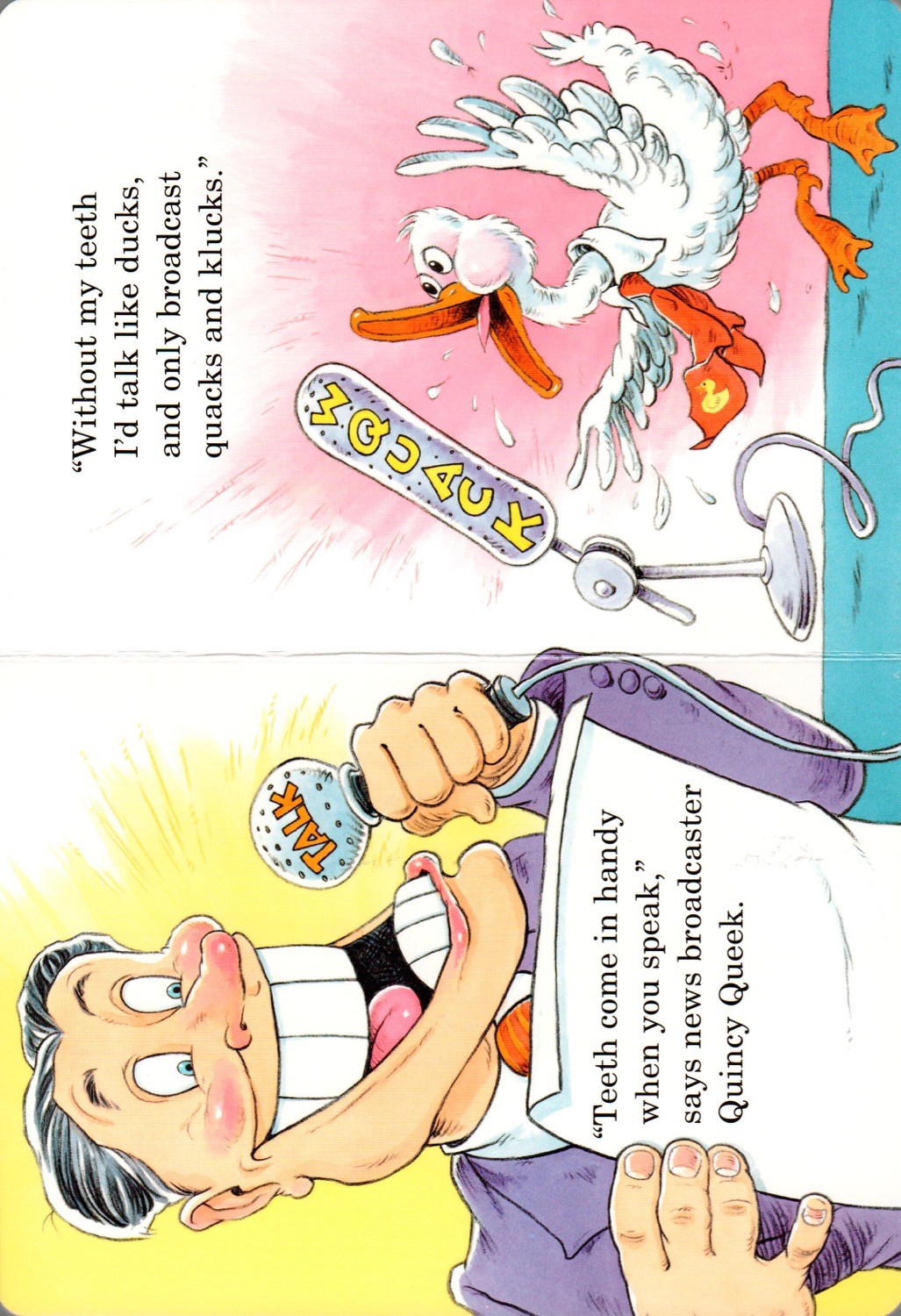 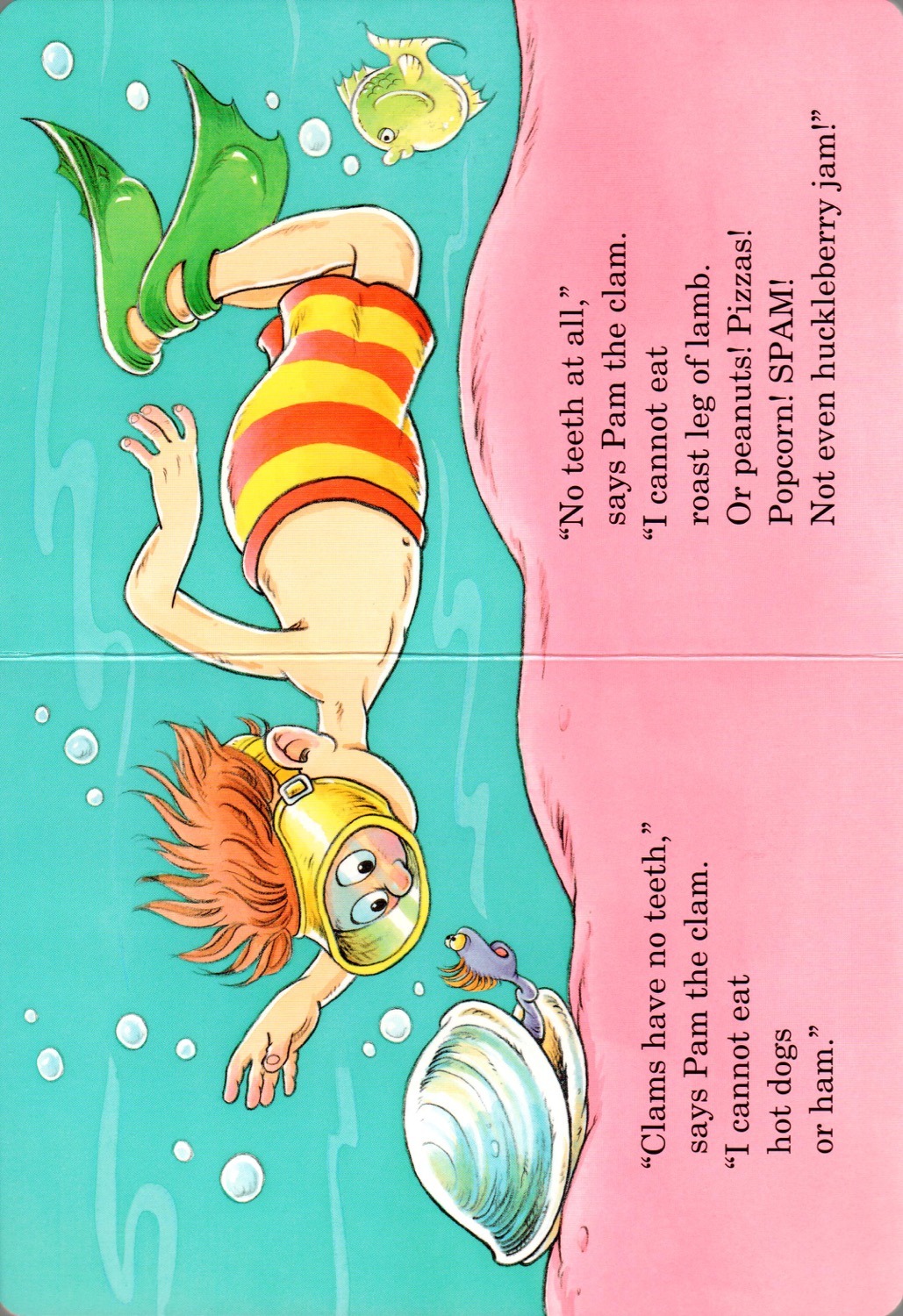 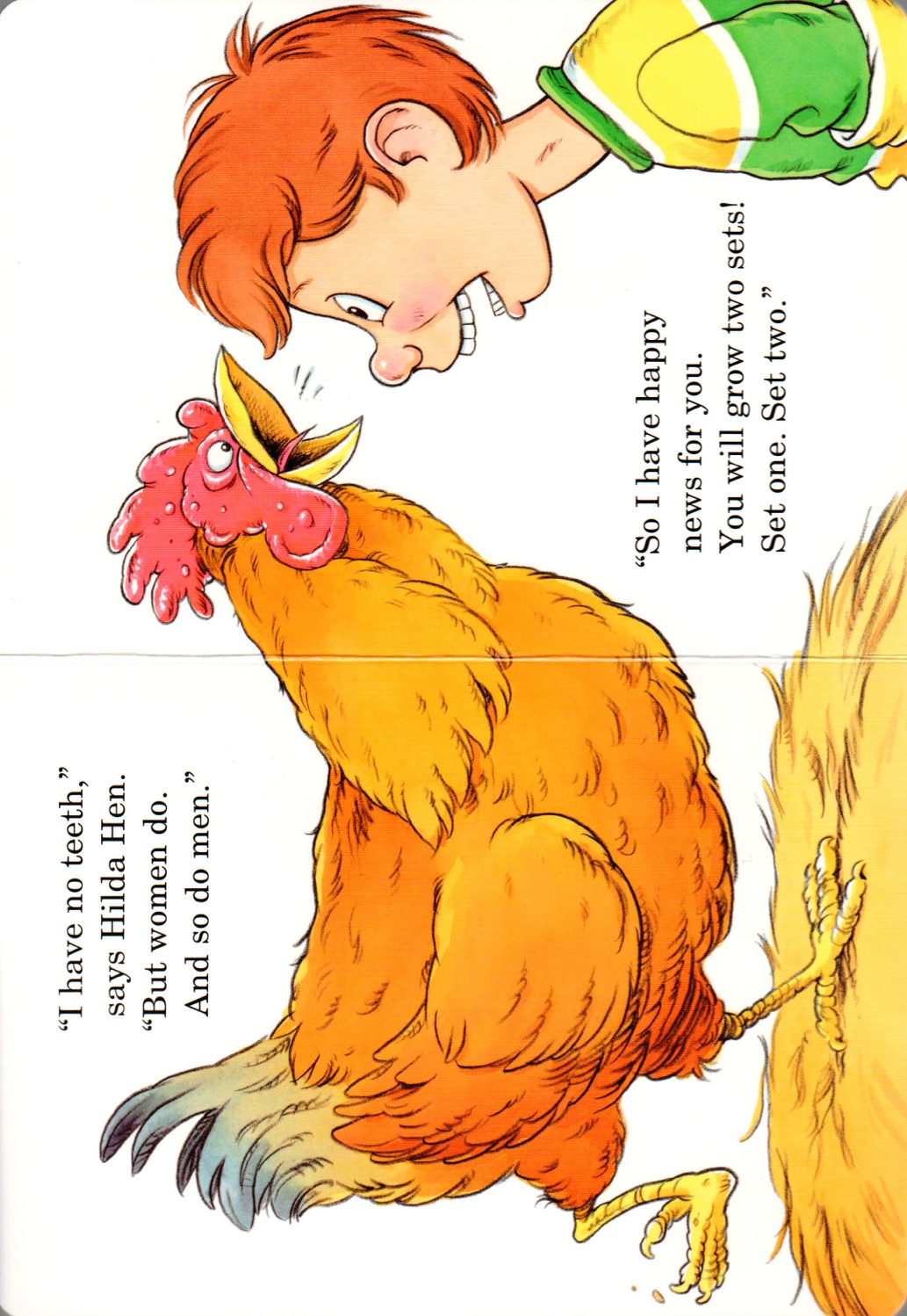 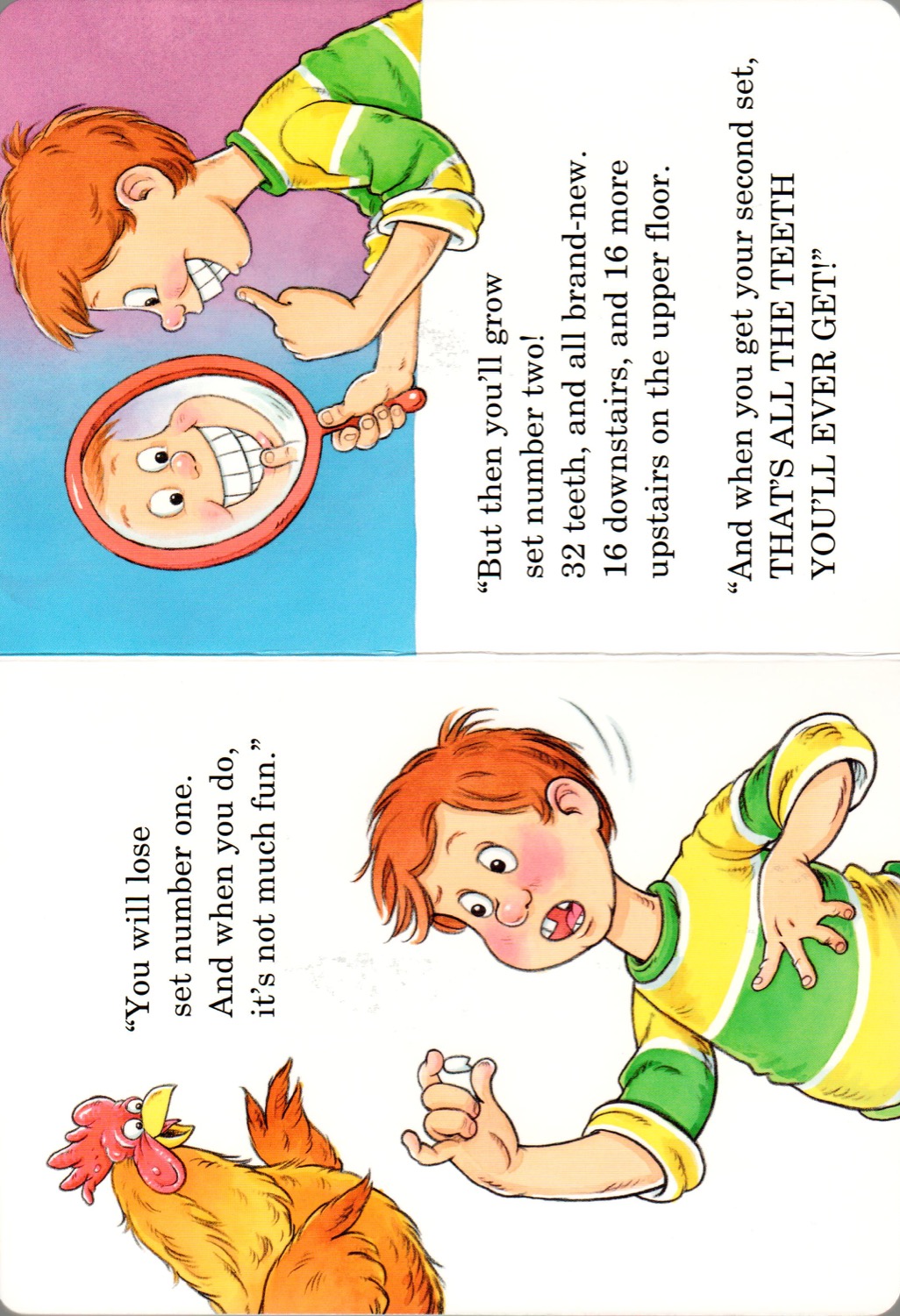 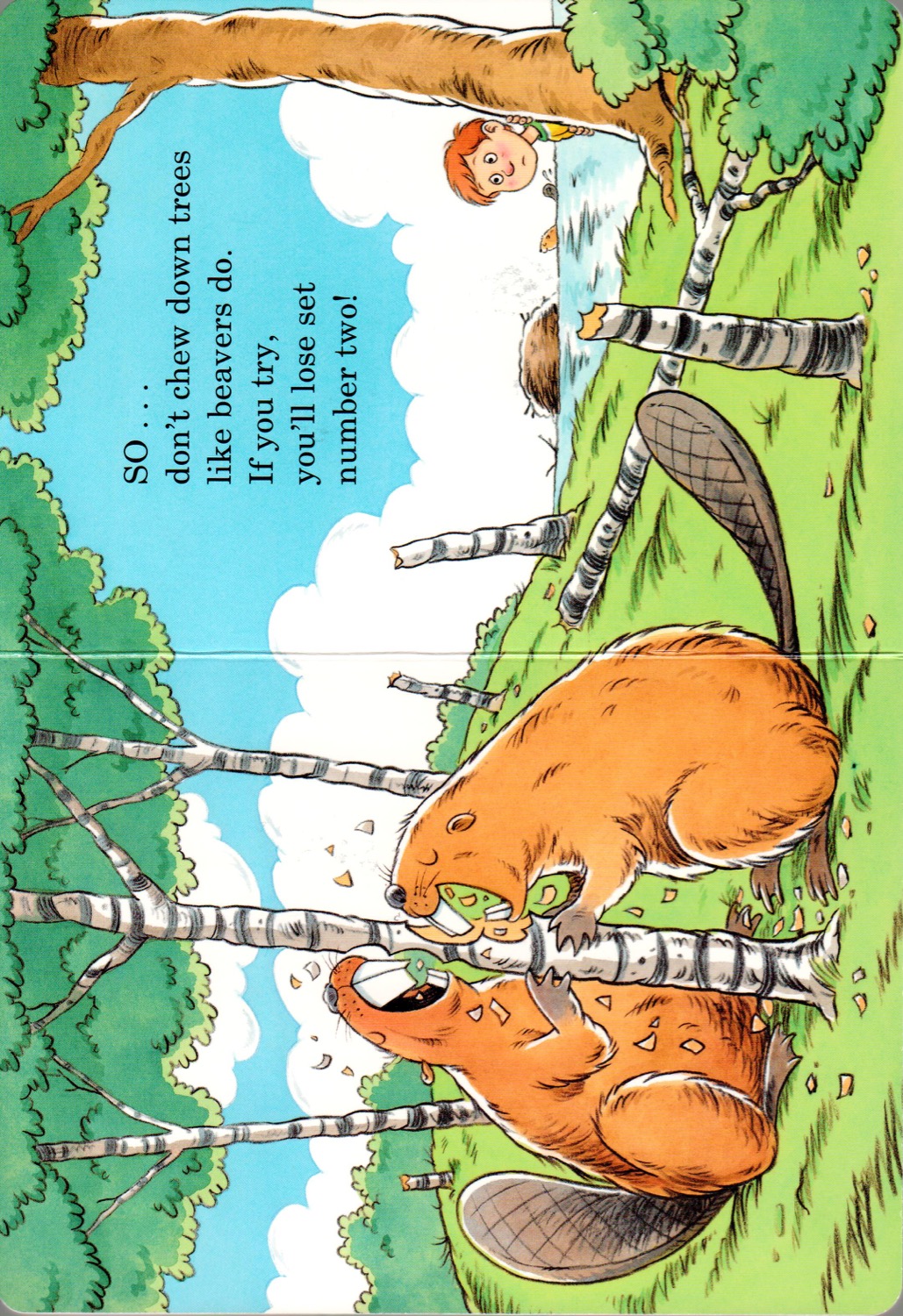 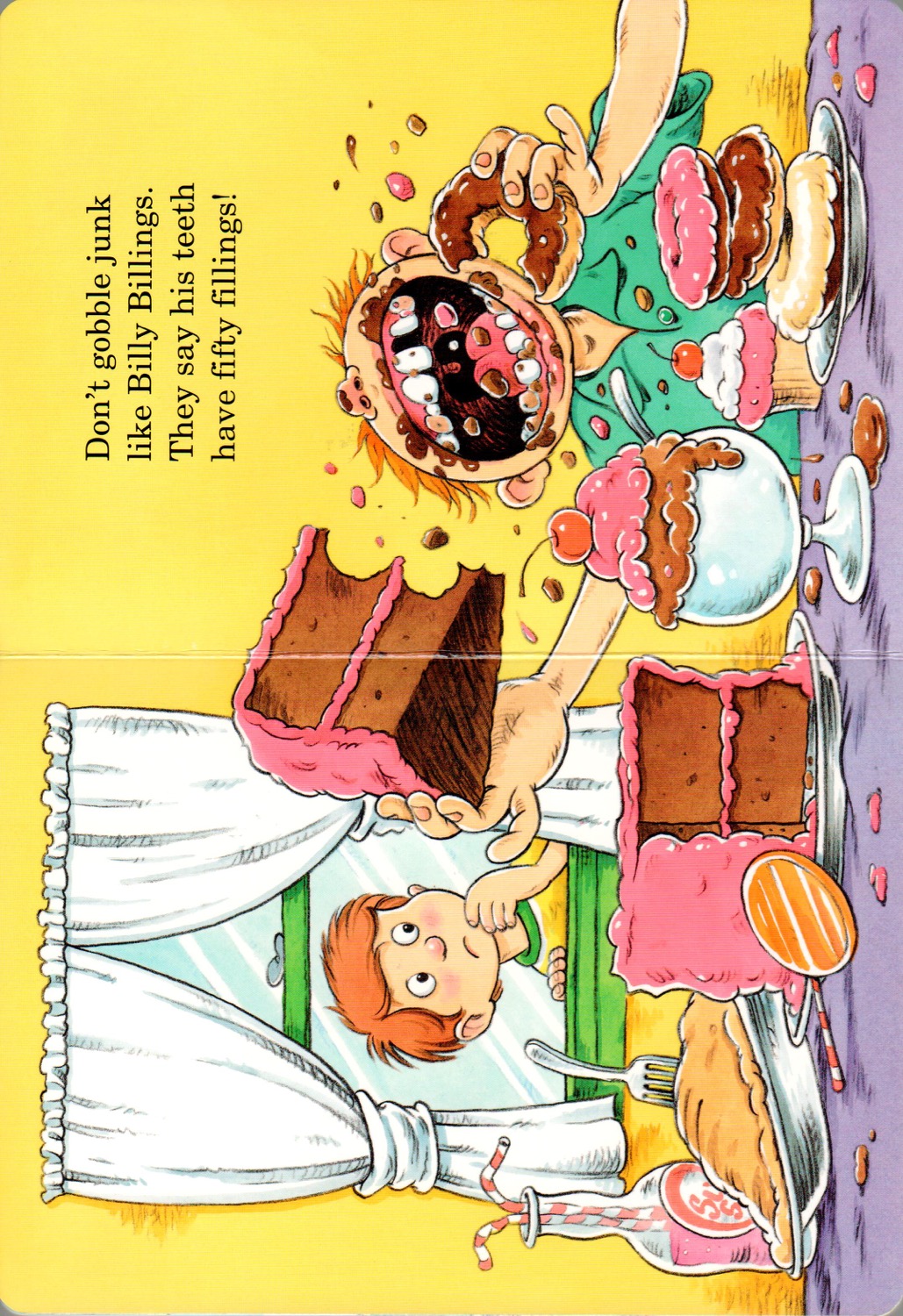 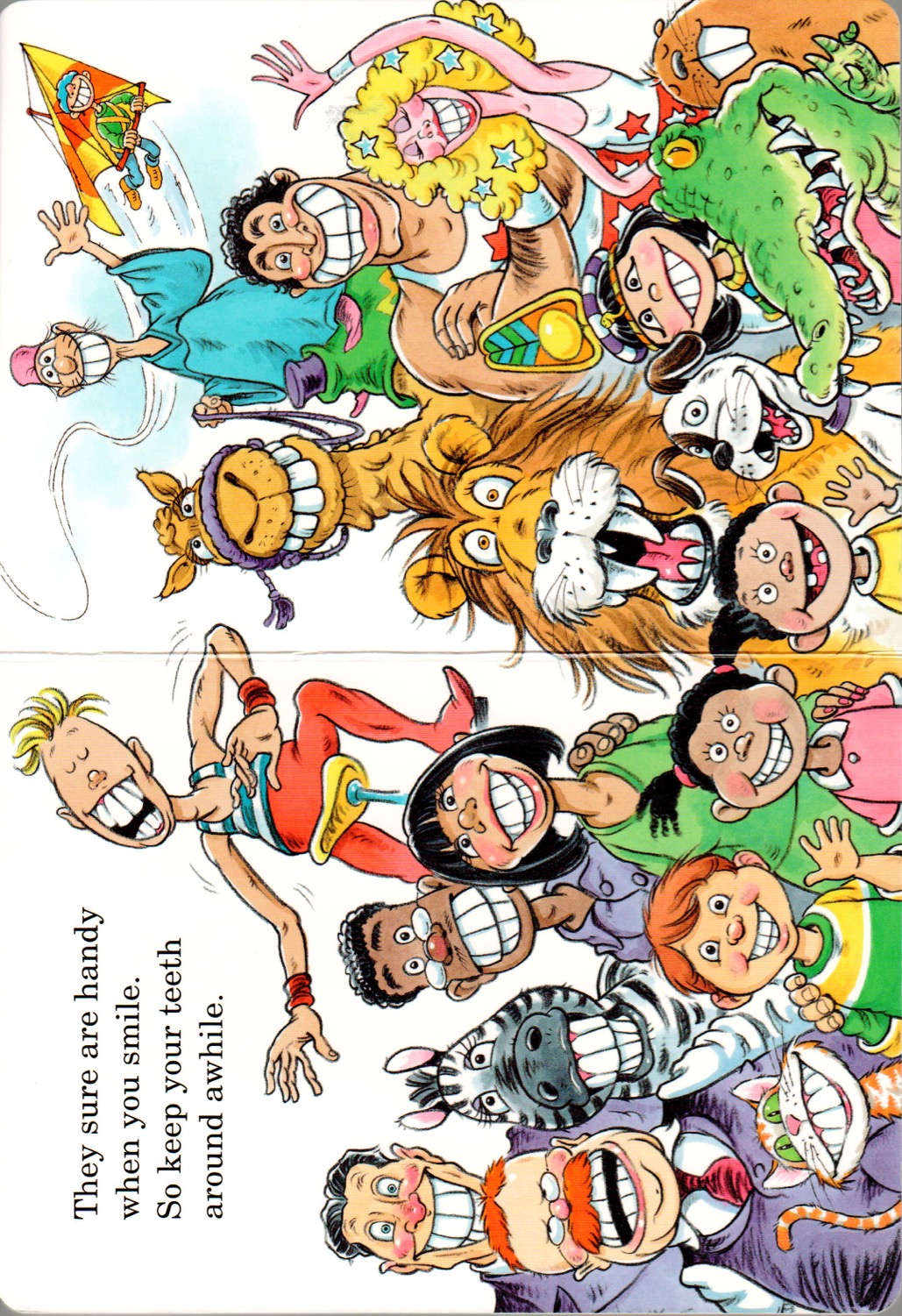 What will I learn today?
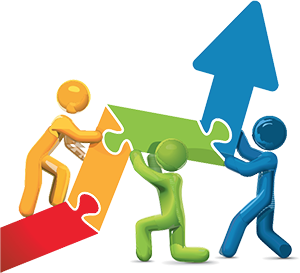 Recognizing patterns in words
Reading direction
Brainstorming
New food vocabulary
The sounds L, M, N and P
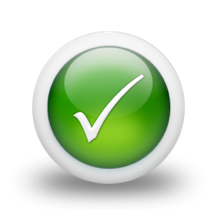 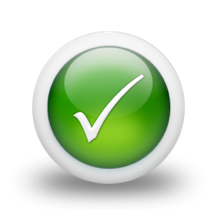 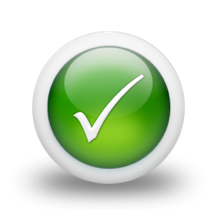 [Speaker Notes: Have the students read the goal that they just completed.
Explain what they learned if needed.
Congratulate them.]
The End
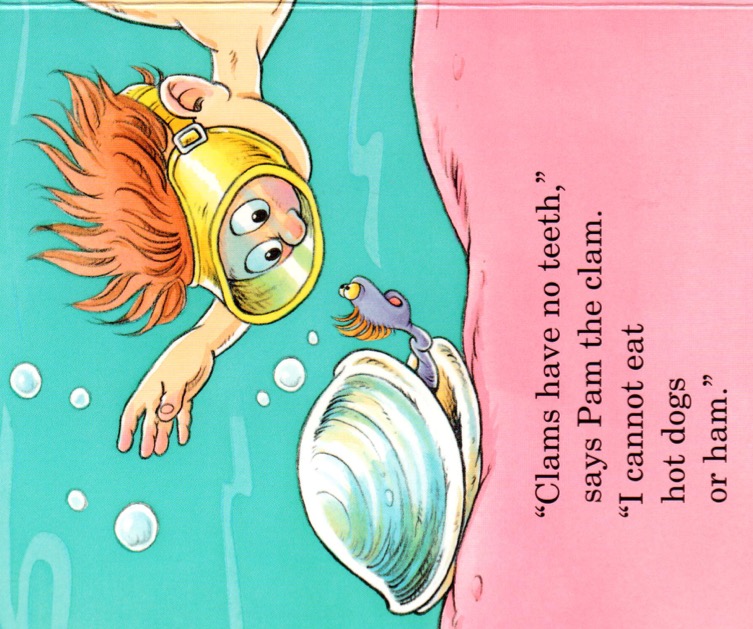 Let’s look at one of the words in the book: “ham”
What other words end in with the letters “am”
Can you use: r, h, d, j
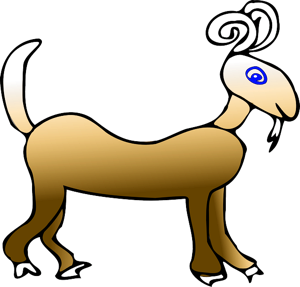 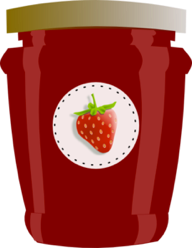 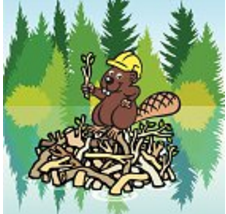 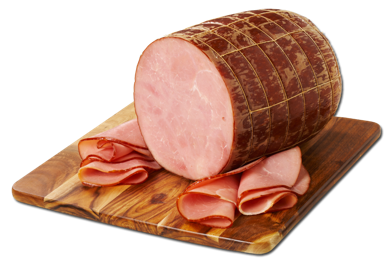 [Speaker Notes: See if the students can use the “am” text pattern to match the letters r, h, d and j with the pictures. 
Ask them if they can find other words that have the same word endings.]
Write the words and match the endings
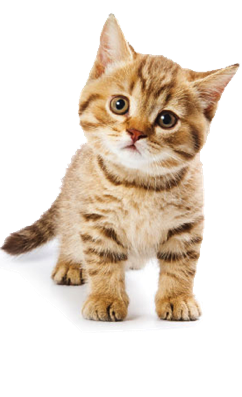 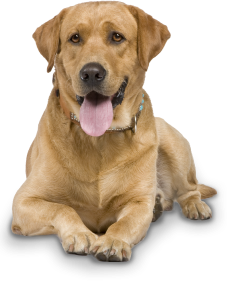 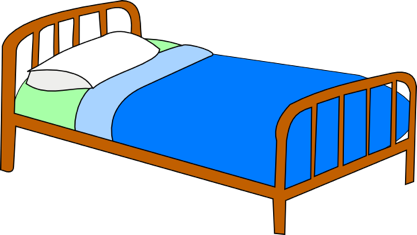 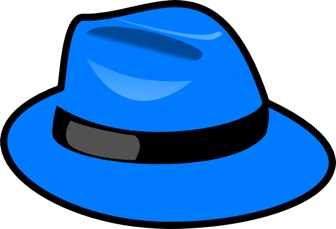 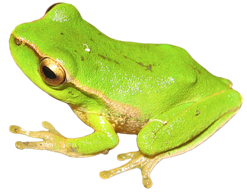 [Speaker Notes: Have the students draw lines from the words on the top to the similar word patterns on the bottom.
Write the words for the pictures as each student tells you how to spell the word.
DOG – FROG
BED – RED
CAT – HAT

HAVE THE STUDENTS TAKE OUT THEIR WORKSHEET AND MAKE MORE “AT” WORDS.]
What will I learn today?
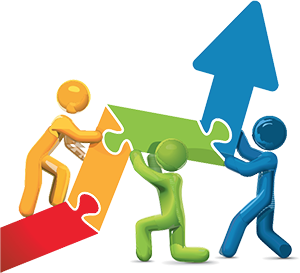 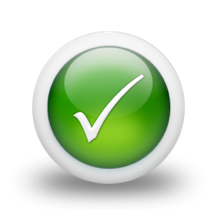 Recognizing patterns in words
Reading direction
Brainstorming
New food vocabulary
The sounds L, M, N and P
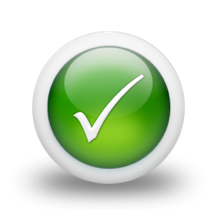 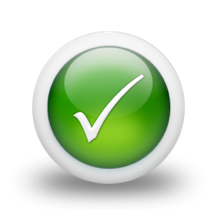 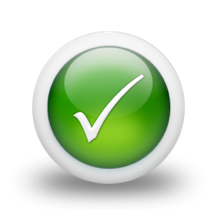 [Speaker Notes: Have the students read the goal that they just completed.
Explain what they learned if needed.
Congratulate them.]
And Now …
“That Sounds Great!”
		      Brought to you today by the letters:
[Speaker Notes: Just a timing slide. Go to the next slide to see the letters.]
And Now …
“That Sounds Great!”
		      Brought to you today by the letters:
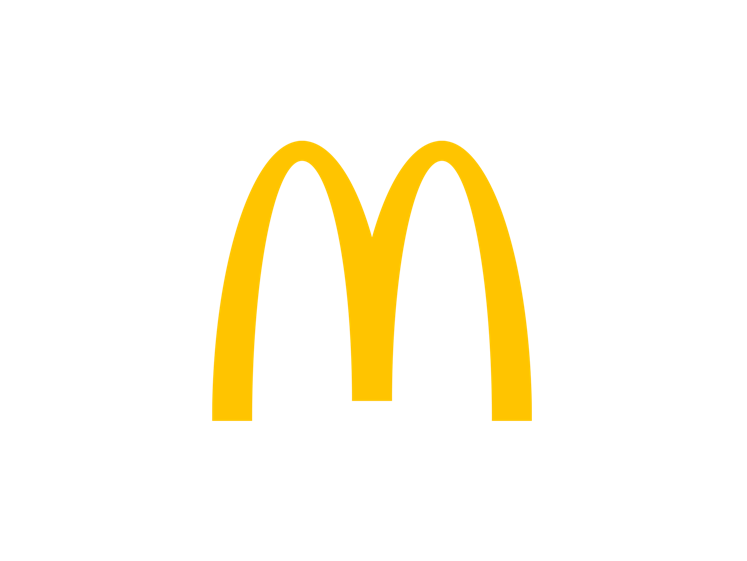 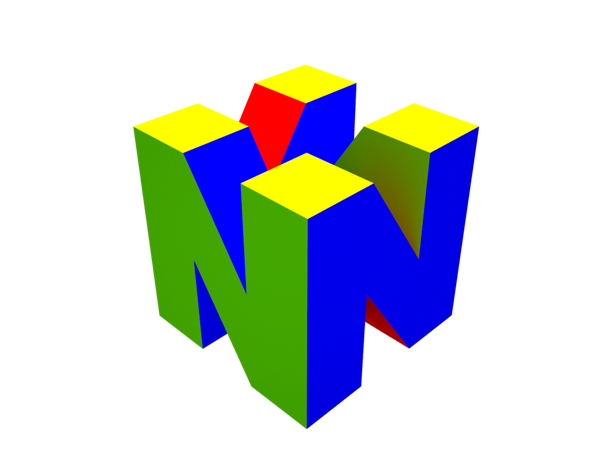 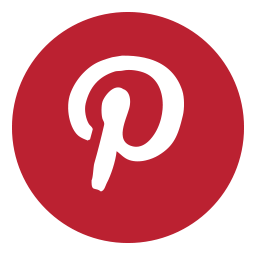 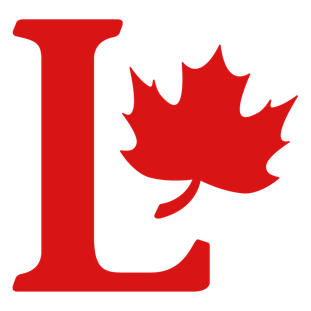 [Speaker Notes: Ask students if they recognize the letters. 
Then ask them if they recognize the logos for the companies:
The Liberal Party in Canada, McDonalds, Nintendo 64, Pinterest.]
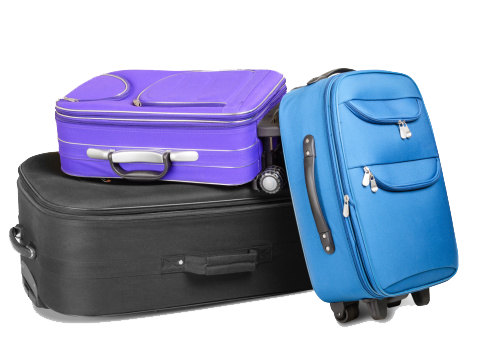 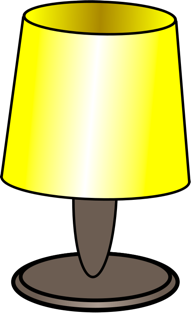 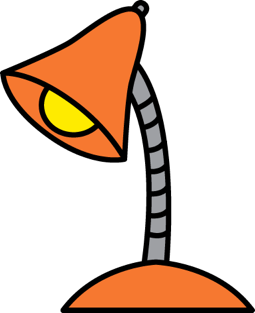 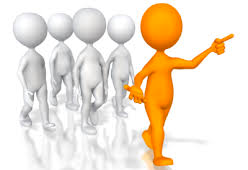 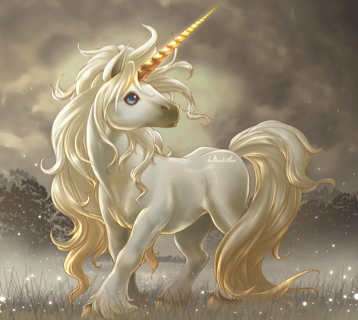 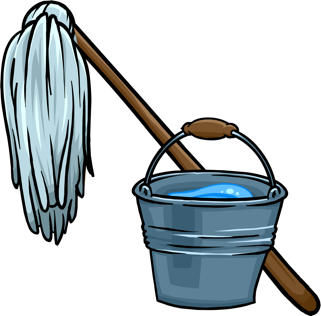 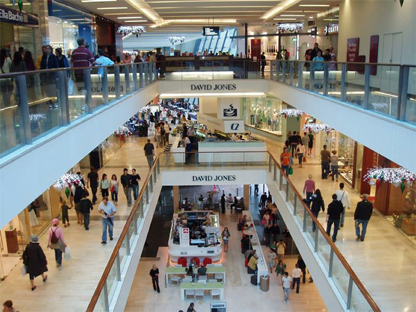 The sounds “L” and “M”
[Speaker Notes: You may want to open this as a document before the class begins and put black boxes over the words. Then you can use the eraser when you are going through this slide and remove the annotated block to reveal the word.

HAVE THE STUDENTS TAKE OUT THEIR WORKSHEET AND WRITE THE WORDS INTO THE BOXES.
Define each noun.
Use each noun in a sentence.]
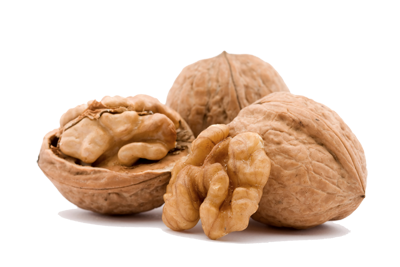 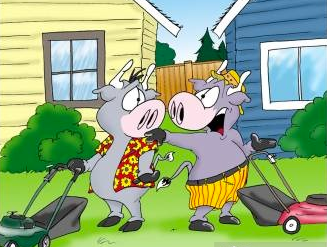 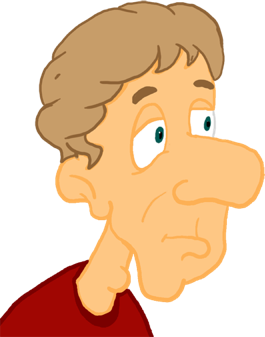 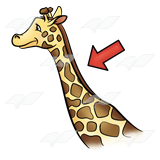 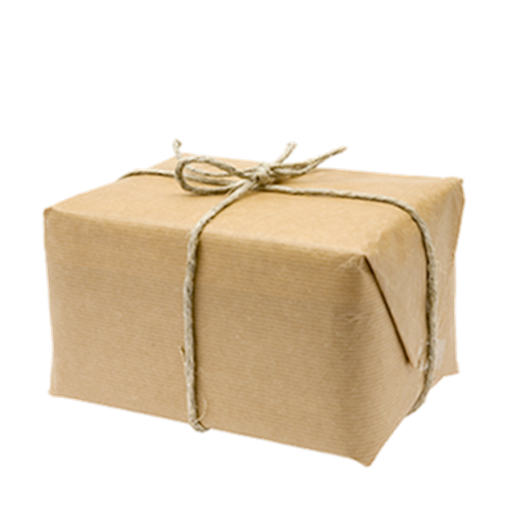 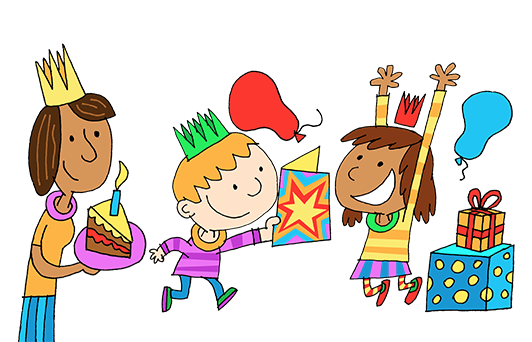 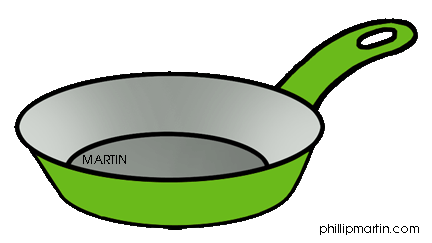 The sounds “N” and “P”
[Speaker Notes: You may want to open this as a document before the class begins and put black boxes over the words. Then you can use the eraser when you are going through this slide and remove the annotated block to reveal the word.

HAVE THE STUDENTS TAKE OUT THEIR WORKSHEET AND WRITE THE WORDS INTO THE BOXES.
Define each noun.
Use each noun in a sentence.]
Pick Two:
Go and pick up any two items in your house that start with any of the following letters and bring them back for us to see!
l  m  n  p
[Speaker Notes: Read this slide to them and explain the game if they do not understand. 
Then run off and grab two items that start with any of these letters yourself. 
Whatever they bring back, write the words on the slide so they can see the spelling.]
What will I learn today?
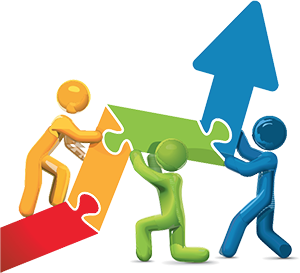 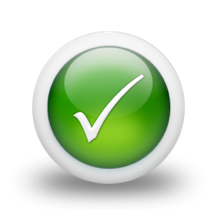 Recognizing patterns in words
Reading direction
Brainstorming
New food vocabulary
The sounds L, M, N and P
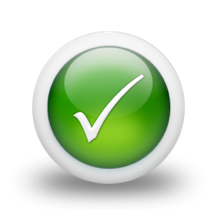 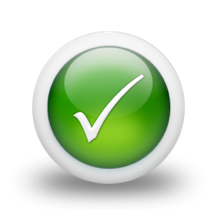 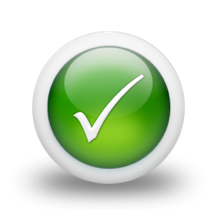 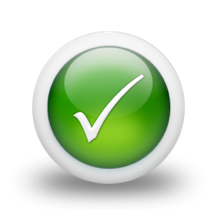 [Speaker Notes: Have the students read the goal that they just completed.
Explain what they learned if needed.
Congratulate them.]
Final Thoughts?
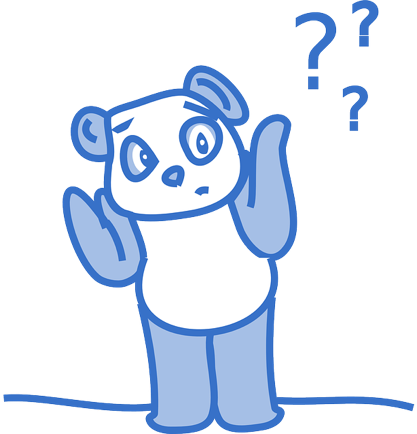 Do you have any questions?
What are you taking away from today?
Do you understand the handout?
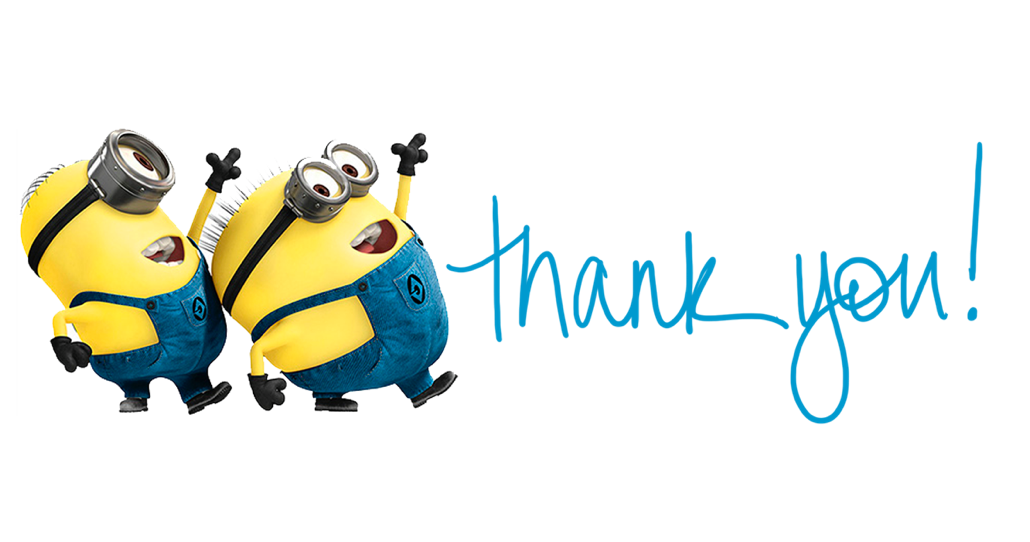 Carnival GAMES
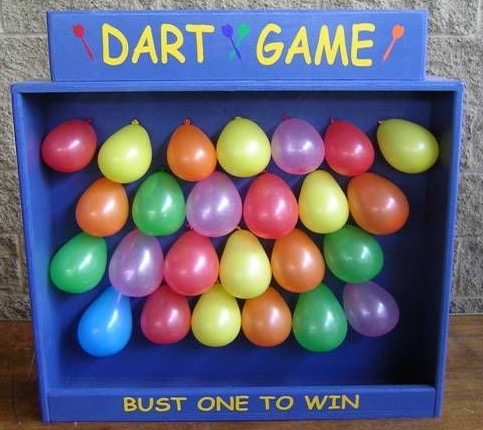 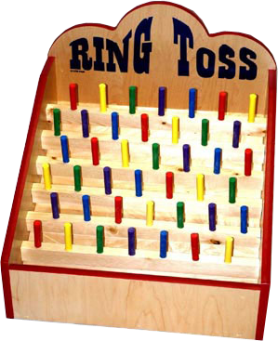 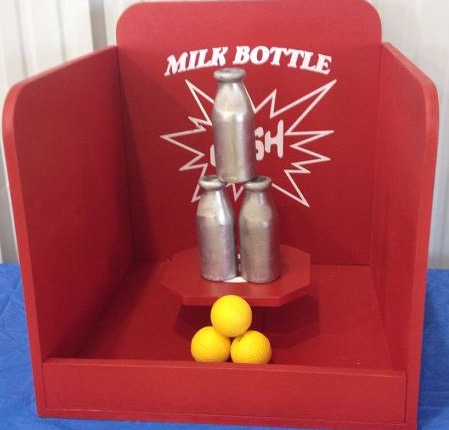 [Speaker Notes: Talk about the different carnival games that you or the students have played before.
Discuss the games that are on this page.
Ask them what happens when you win a game at the carnival or fair.]
Instructions:
You will be given four different pictures or phrases.
Each picture or phrase will be represented by a certain colour.
There will be four boxes at the bottom of the page numbered 1-4.
You need to figure out the order of events.
Match the colours with the correct number order the events.
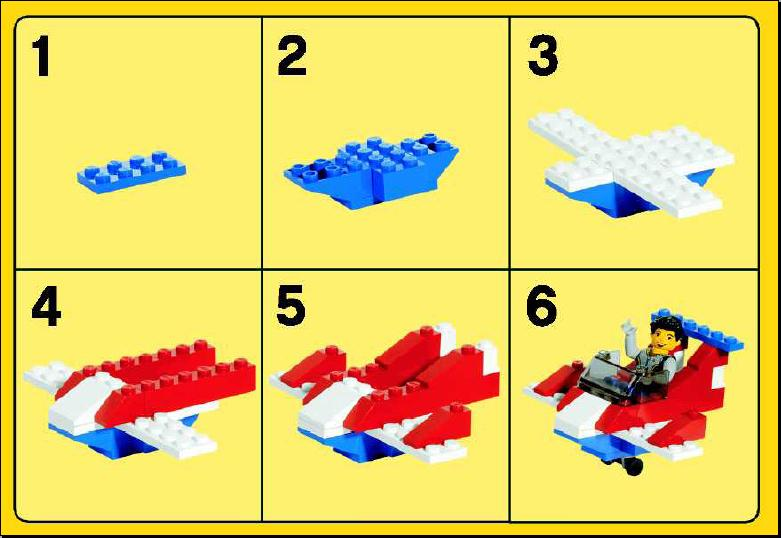 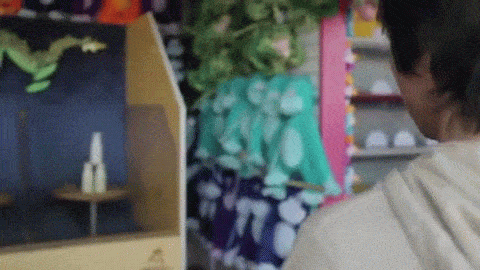 The Bottle Game
Win a stuffed toy
Pay to play the game
Throw the ball
Knock over bottles
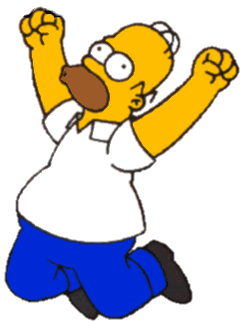 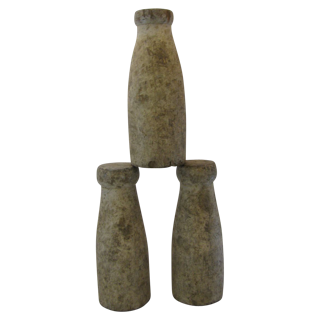 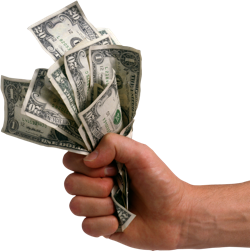 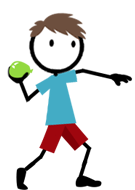 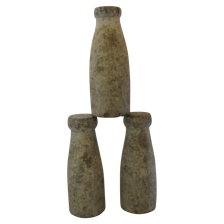 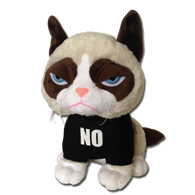 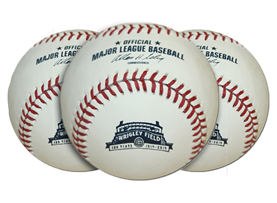 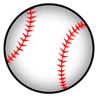 [Speaker Notes: WATCH THE VIDEO. 
Read each square with the students before starting the ordering process.
Have the students tell you which colour should go first. … second ... Third and fourth.]
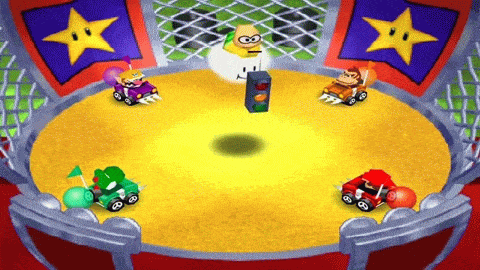 The BUMPER CAR Game
Bump into other players
Get in the bumper car
Exit the game area
Put on your seatbelt
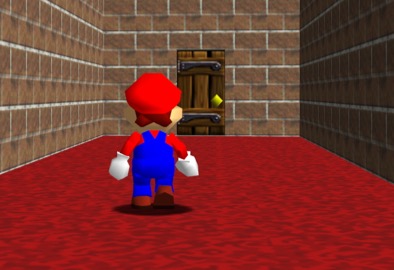 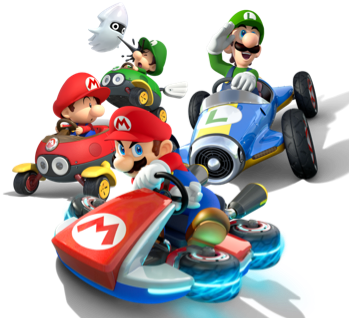 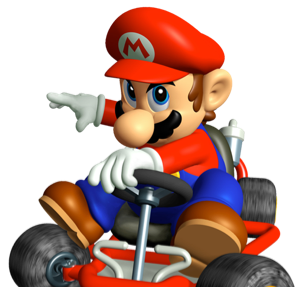 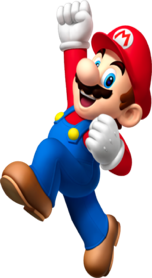 EXIT
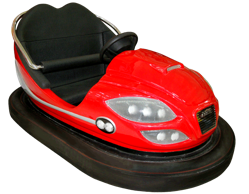 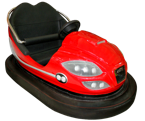 [Speaker Notes: Read each square with the students before starting the ordering process.
Have the students tell you which colour should go first. … second ... Third and fourth.]
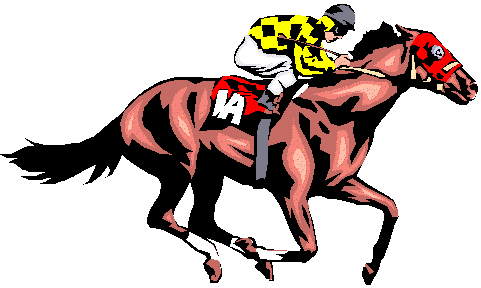 The horse race Game
42
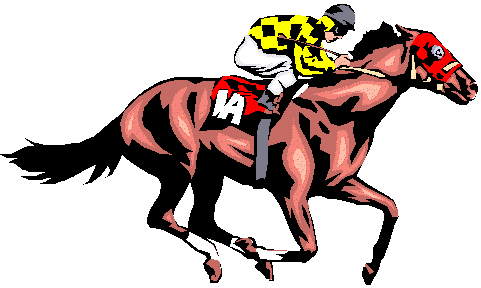 35
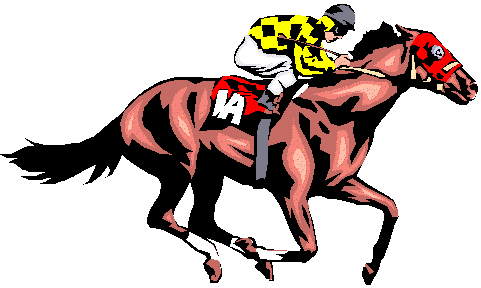 63
Your horse moves faster.
You get a prize for winning.
Roll the balls.
The bell rings.
[Speaker Notes: WATCH THE VIDEO.
Read each square with the students before starting the ordering process.
Have the students tell you which colour should go first. … second ... Third and fourth.]
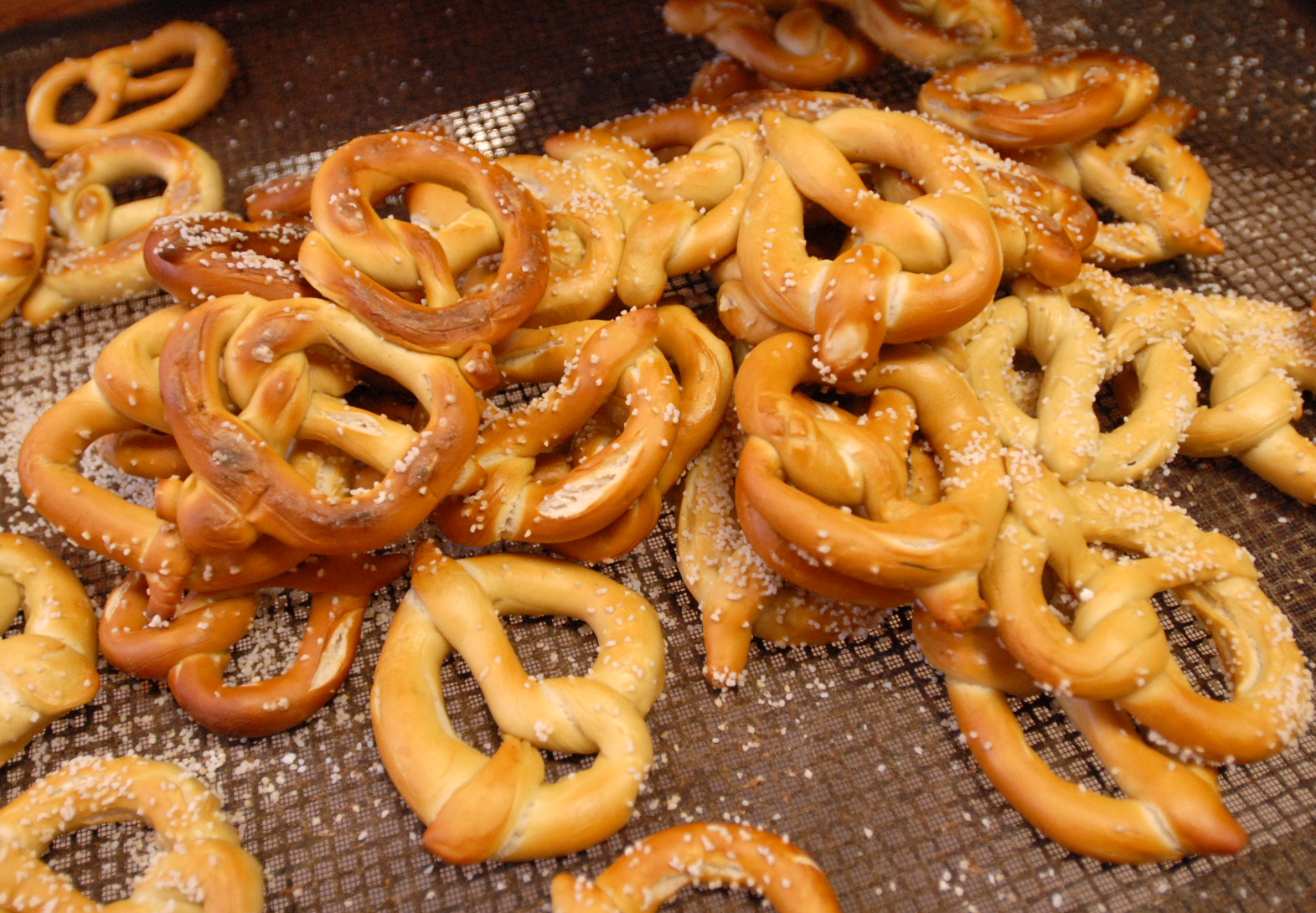 [Speaker Notes: You can continue on with the food without brainstorming if you feel the students have exhausted brainstorming. 
If you feel that they need more work, you can open up a new whiteboard and brainstorm with them there. Use other graphic organizers for brainstorming that you have to expose students to other forms of brainstorming.

Definitely do the last one on slide #23 – Cotton Candy]
pretzels
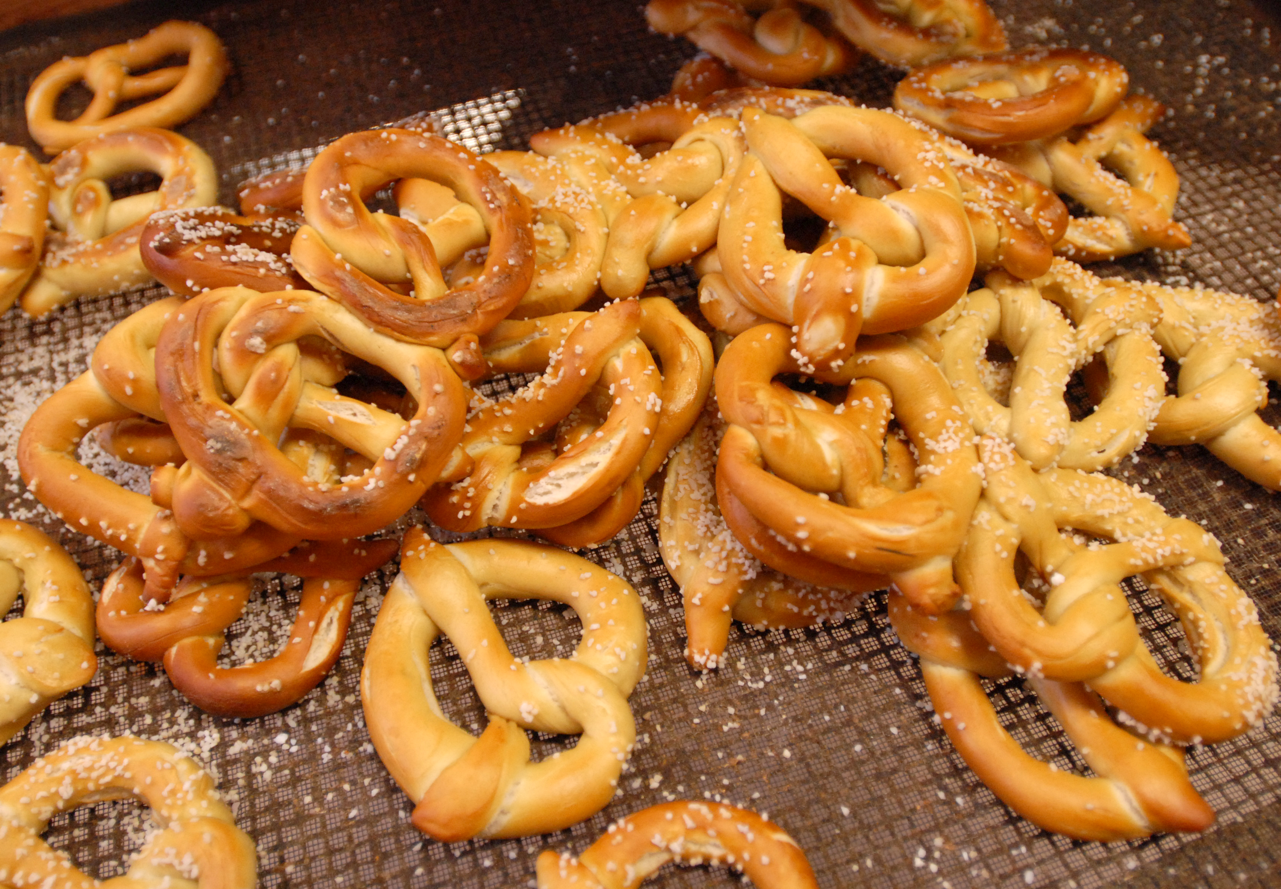 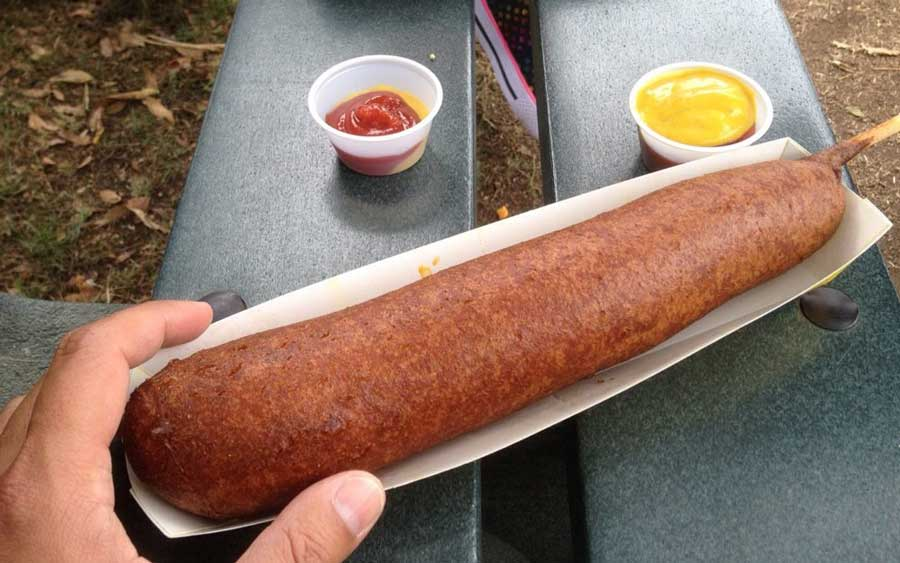 Corn dog
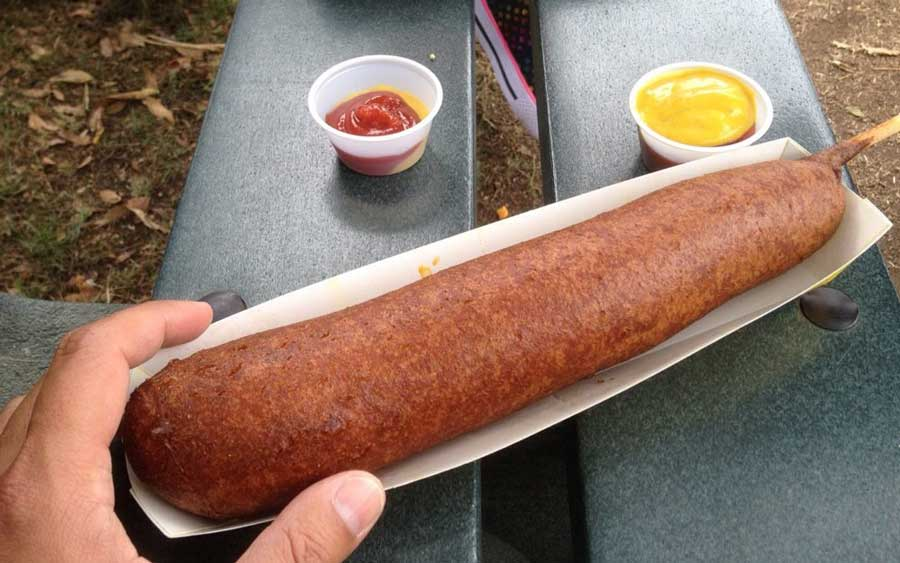 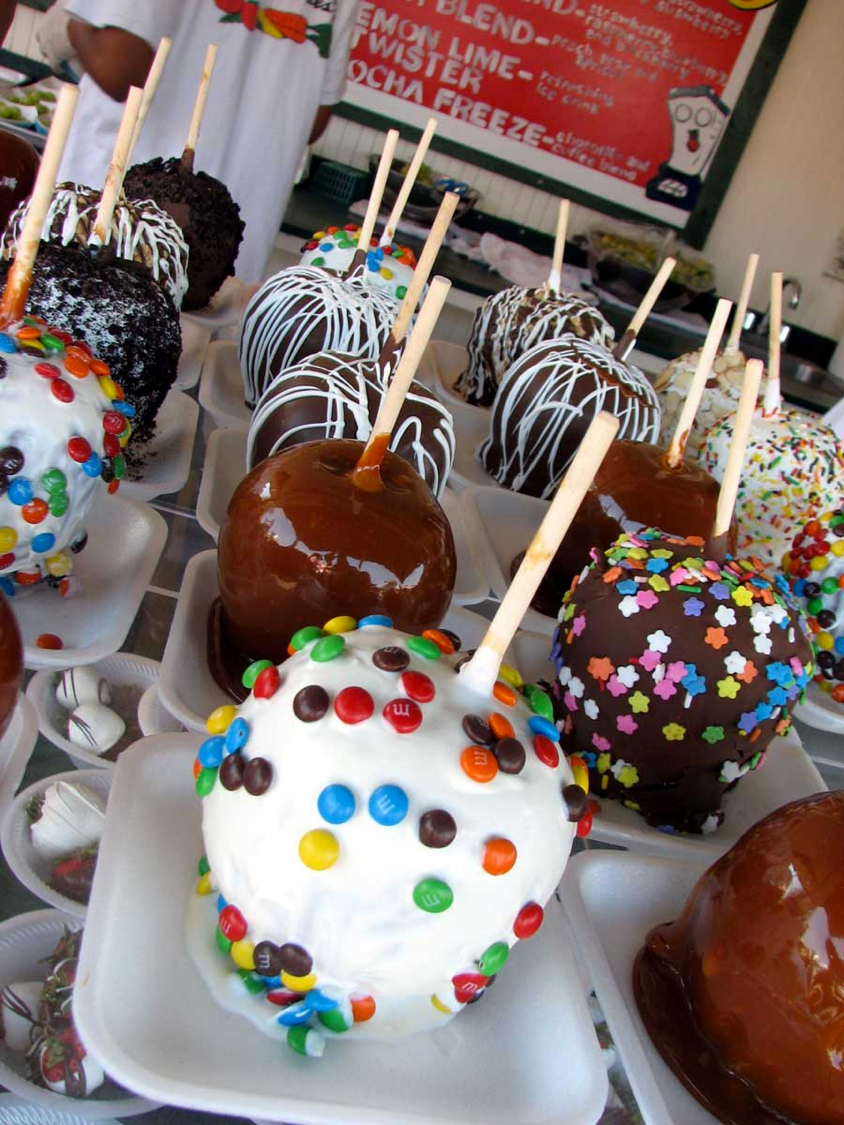 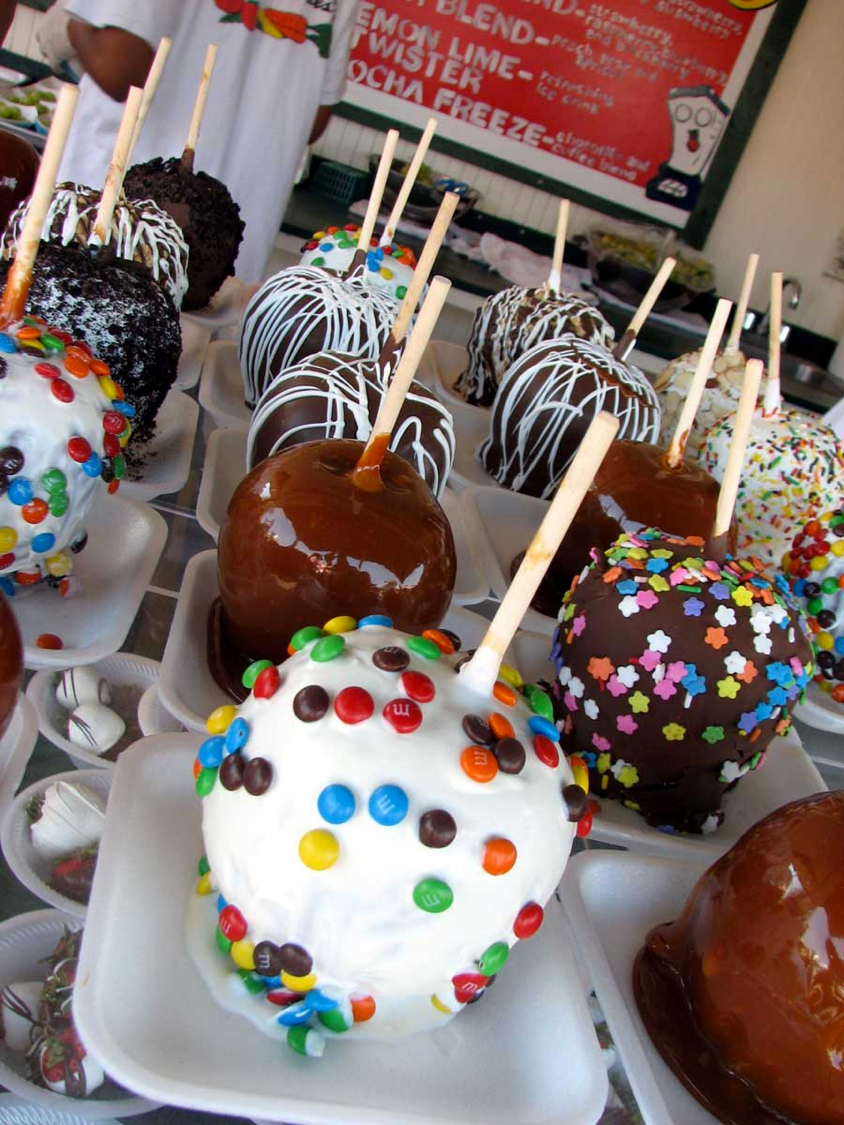 Candy apples
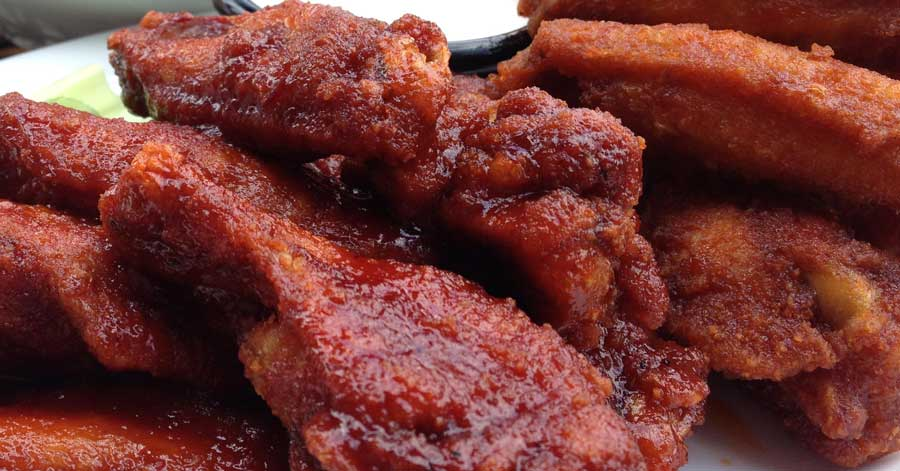 Chicken wings
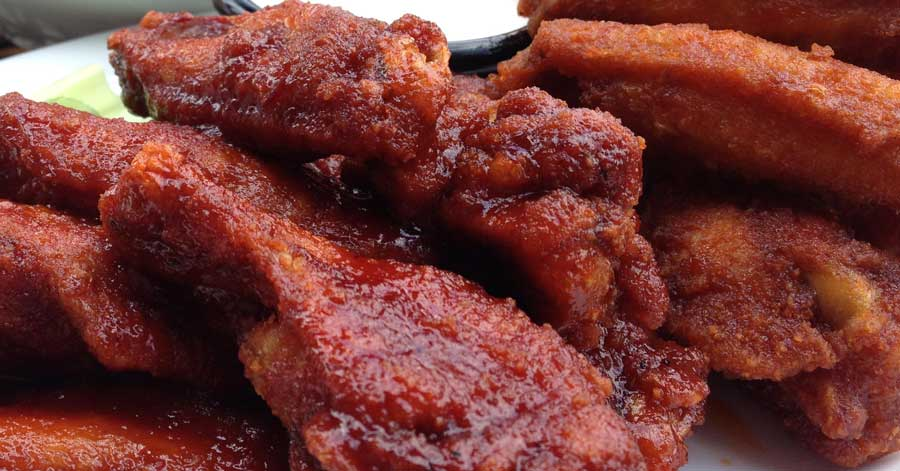